The Safe and Effective Use of AI in Education
Module 4: Use cases of Generative AI in education
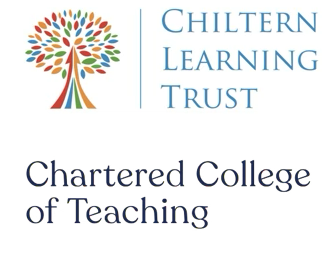 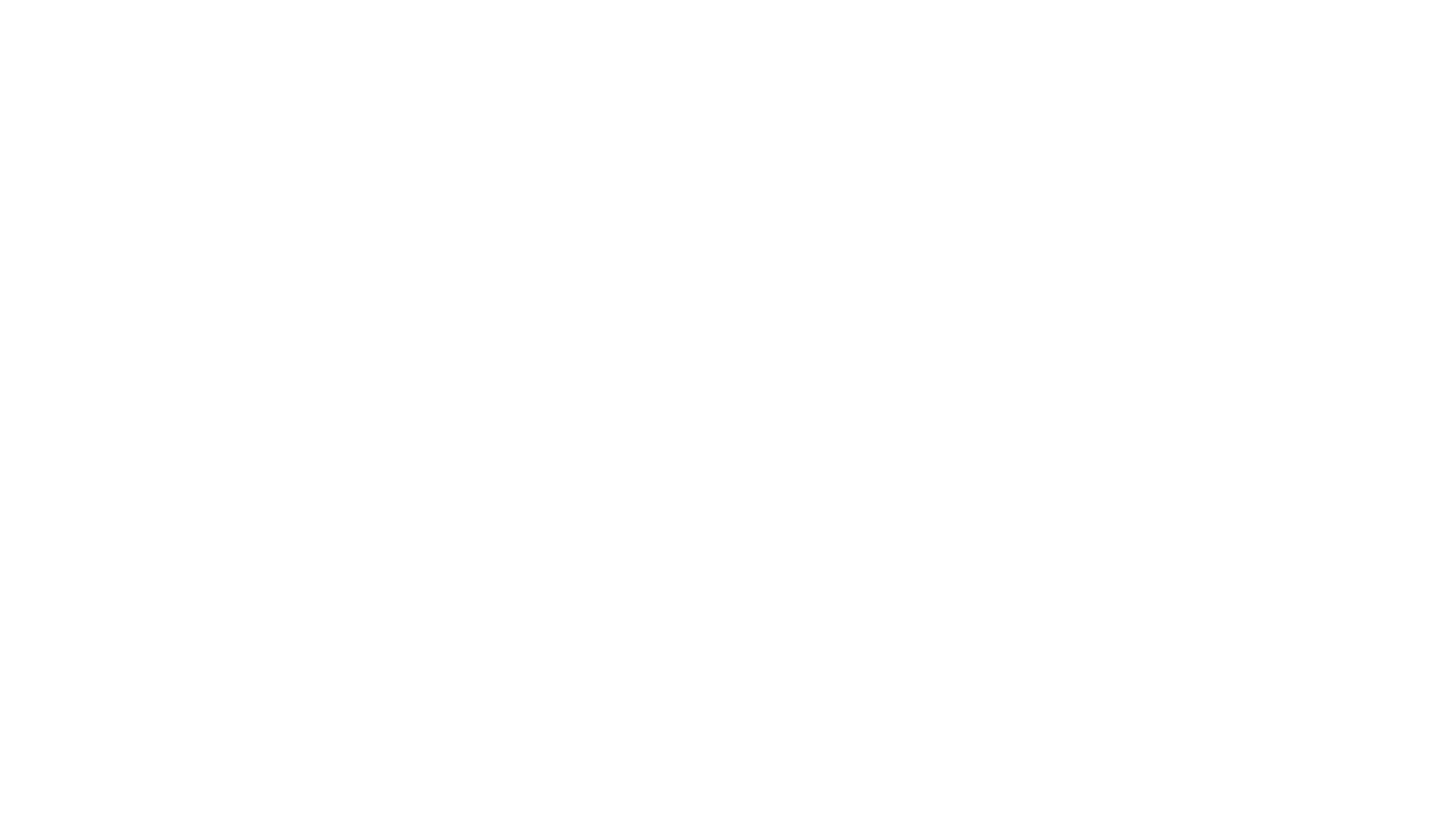 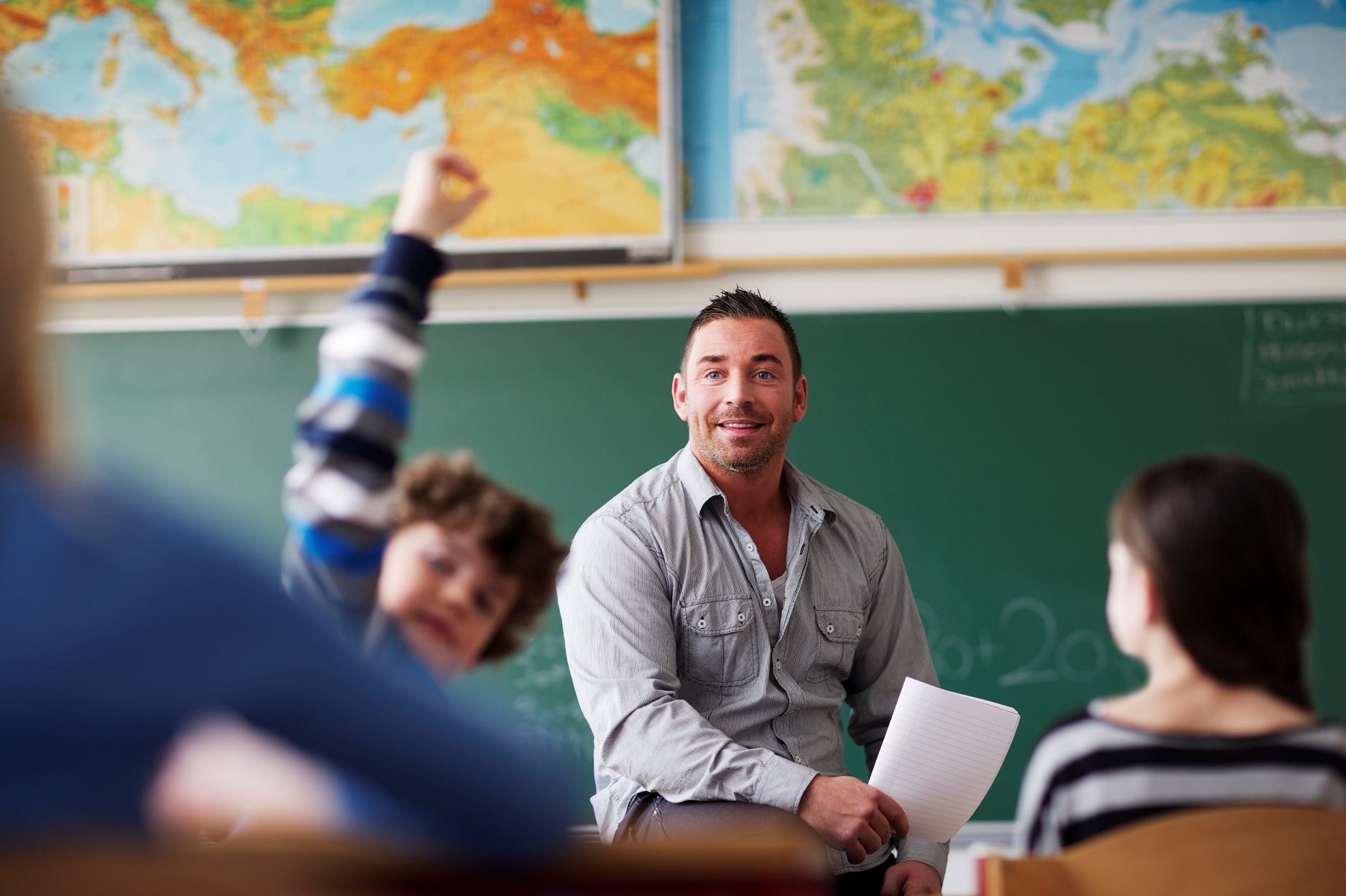 Safe and Effective Use of AI in Education
Module 1: Understanding AI in education
Module 2: Interacting with generative AI in education
Module 3: Developing the safe use of generative AI in education
Module 4: Use cases of generative AI in education

The Safe and Effective Use of AI in Education: Leadership Toolkit
Module 4: Use cases of Generative AI in education
2
[Speaker Notes: This outlines where in the resources this presentation is in the sequence and also highlights the contents of the programme.]
About this workbook
Welcome to the workbook. This workbook is part of The Safe and Effective Use of AI in Education online resources.
This workbook has been produced in PowerPoint format. To work through the activities you should move through the slides in order.
On the following slides you can expect to find:
Video presentations containing key information with accompanying transcripts
Slides consolidating summaries of the information presented in the videos
Activities to consolidate knowledge such as multiple-choice questions
Templates to enable you to reflect and plan to put this knowledge into practice in your setting





Any examples of AI use and specific tools referenced within these resources are for context only and do not imply endorsement or recommendation of any particular tool or approach from the Department for Education.
3
Module 4: Use cases of Generative AI in education
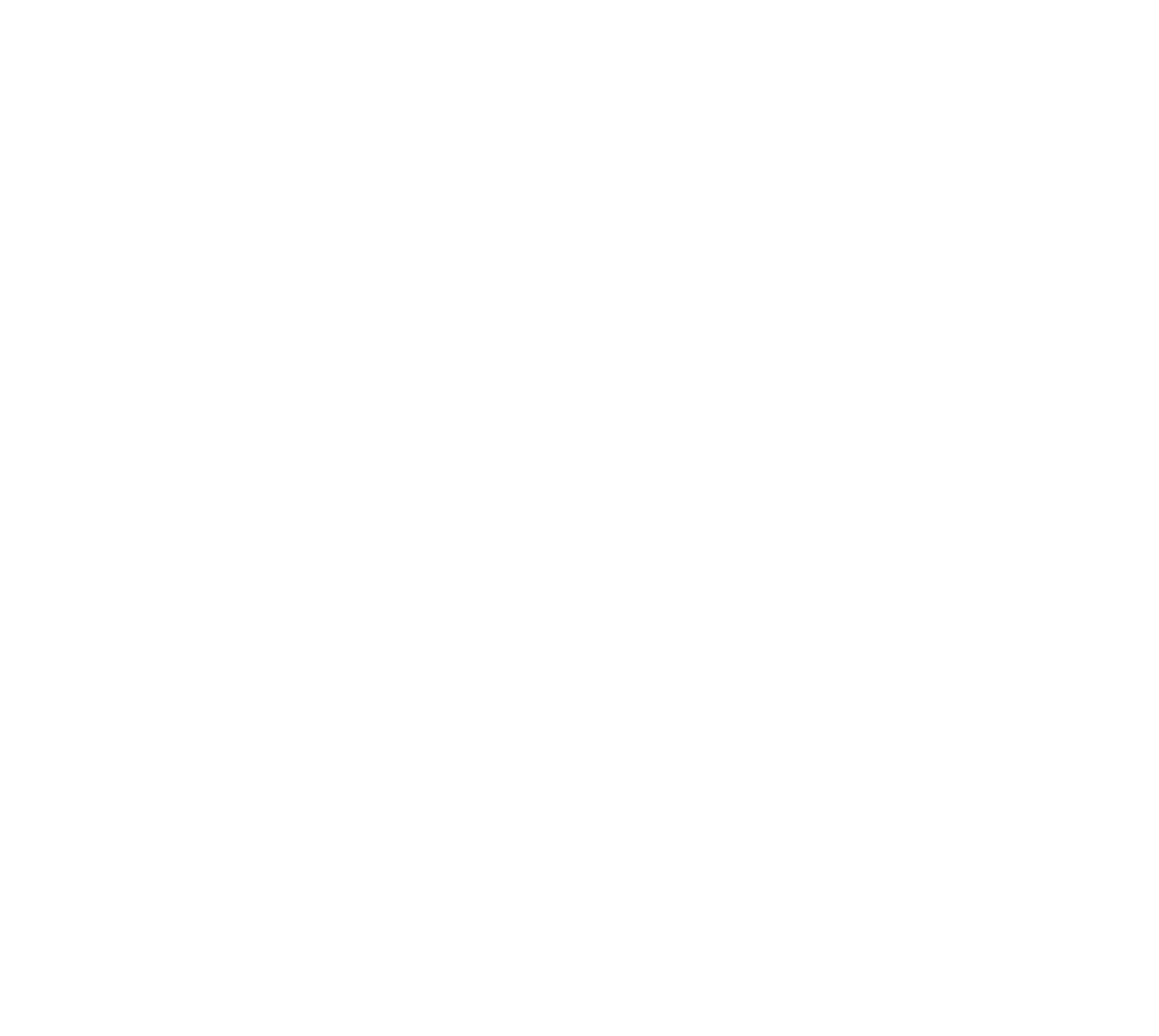 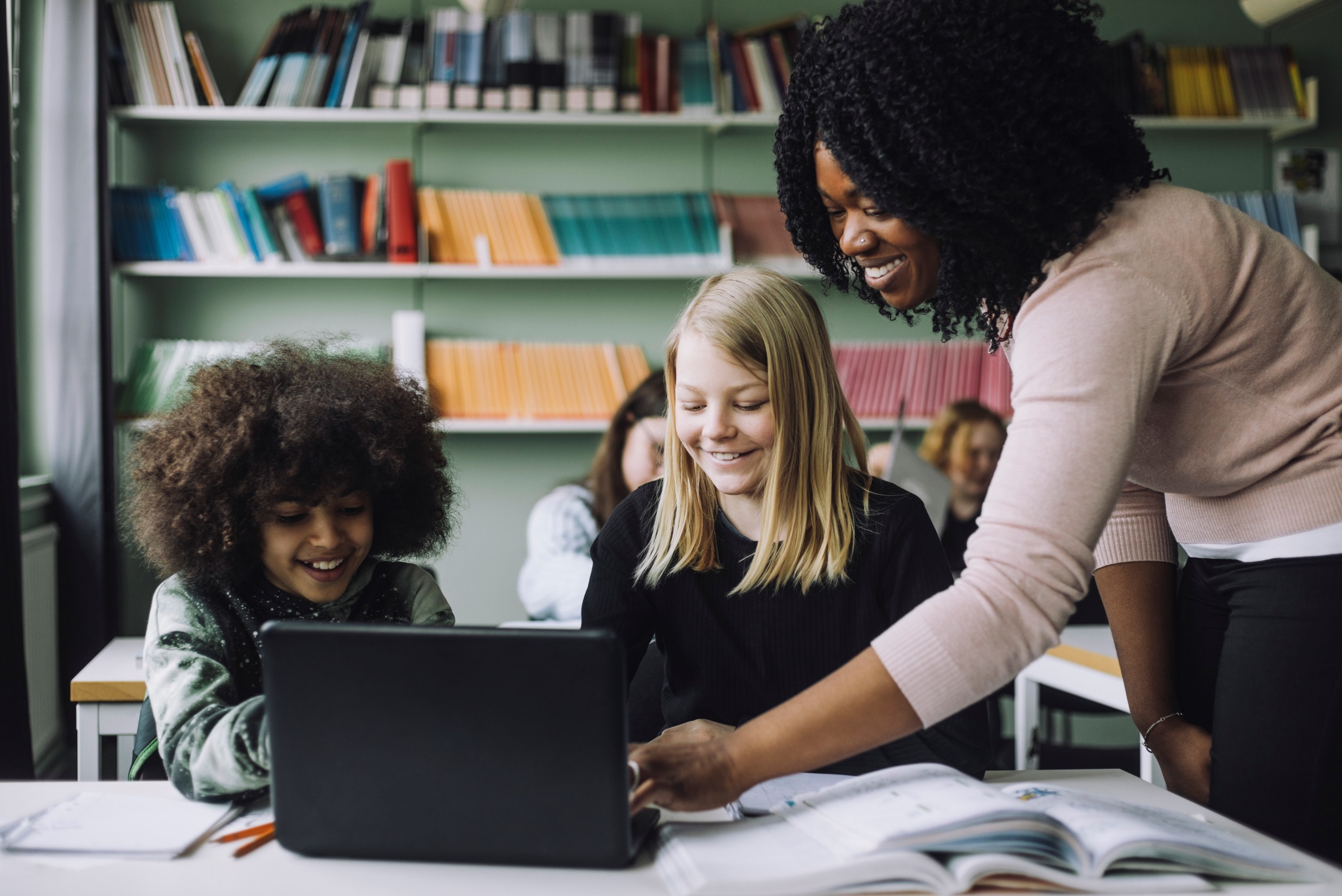 Objectives for the module
By the end of the module you will be able to:

Understand the opportunities generative AI presents to a wide range of use cases in education

Know how to select generative AI tools for specific purposes

Know how to prompt effectively

Know how to create an action plan for exploring AI use
4
Module 4: Use cases of Generative AI in education
What do we know about how AI can be useful? 
Opportunities and challenges for the education sector
We have limited evidence of the impact of AI use in education on learners’ development, the relationship of AI use to educational outcomes, and the safety implications of students and pupils using this technology in the classroom.

We are working with the education sector, educational technology (EdTech) industry, experts and academics to build evidence and support the education sector to use AI safely, responsibly and effectively.

From our research and engagement with the sector, we have learned that generative AI could be used for:

creating educational resources
lesson and curriculum planning
tailored feedback and revision activities
administrative tasks
supporting personalised learning

Generative AI in Education, DfE, January 2025

When selecting generative AI tools it’s important that they meet the DfE’s product safety expectations.
Module 4: Use cases of Generative AI in education
5
“AI can be helpful in terms of personalising learning experiences for students because two of the key features of artificial intelligence are adaptivity and autonomy. Meaning that well-designed AI technologies can move with the student and adapt to what the student needs in the moment.”

Rose Luckin, Founder & CEO, Professor Emerita, University College London, 2025
6
Module 4 Video 1: Introduction to use cases of AI in education.
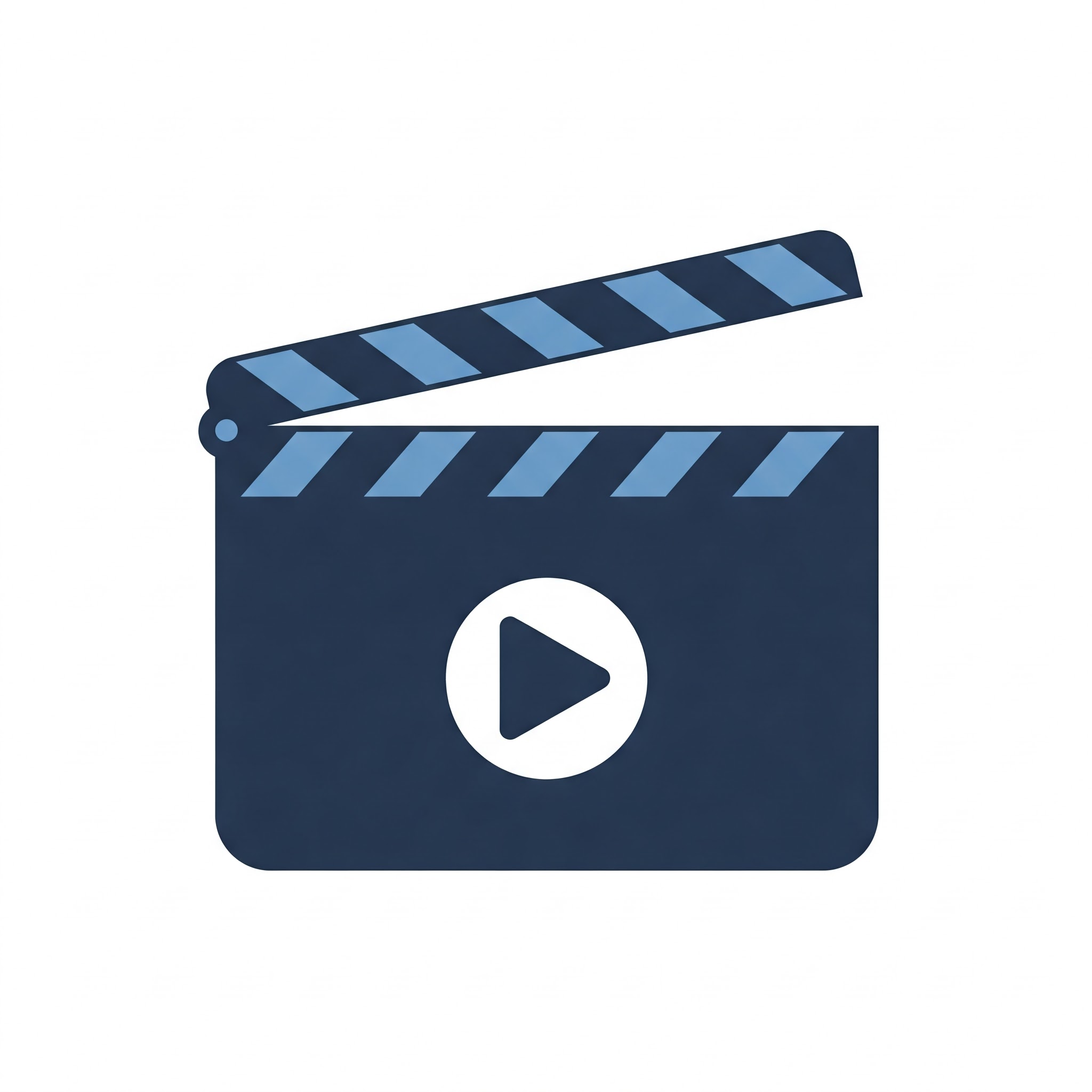 Click here to watch:
Module 4 Video 1: Introduction to use cases of AI in education
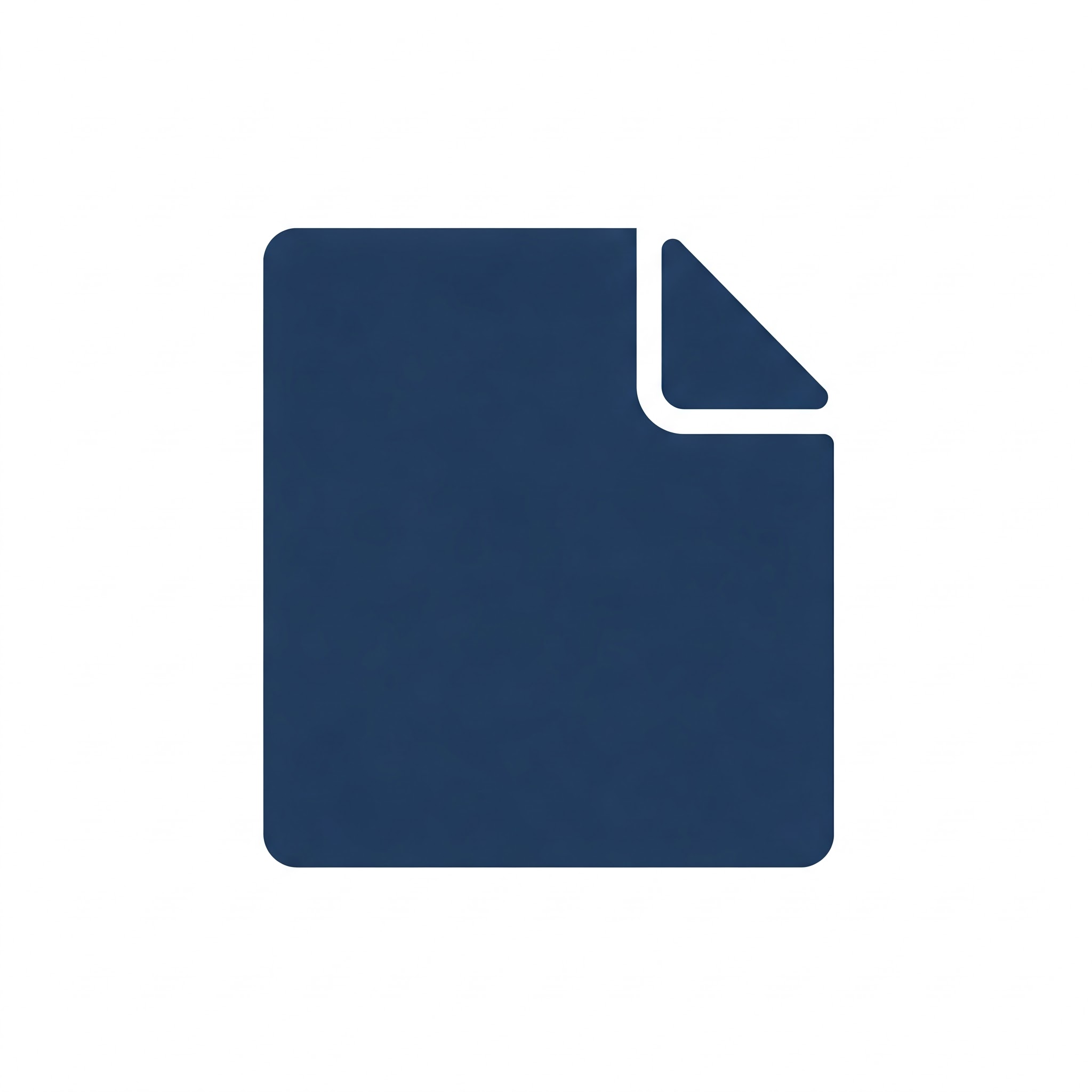 Click here to read the transcript of:
Module 4 Video 1: Introduction to use cases of AI in education
Module 4: Use cases of Generative AI in education
7
Use cases of generative AI
There is a wide range of AI tools available that can do a variety of tasks and are useful to us in different ways. We will introduce you to some use cases in the following three areas:
Teaching and Learning
Personalised Learning
Administrative Processes
Module 4: Use cases of Generative AI in education
8
[Speaker Notes: Teaching and Learning: pedagogy, curriculum and lesson planning and development, resource creation 
Personalised learning: inclusion, accessibility and differentiating for all pupils and students.
Administrative Processes: documents, policies and procedures that are not student facing]
Module 4 Video 2: Generative AI in teaching and learning
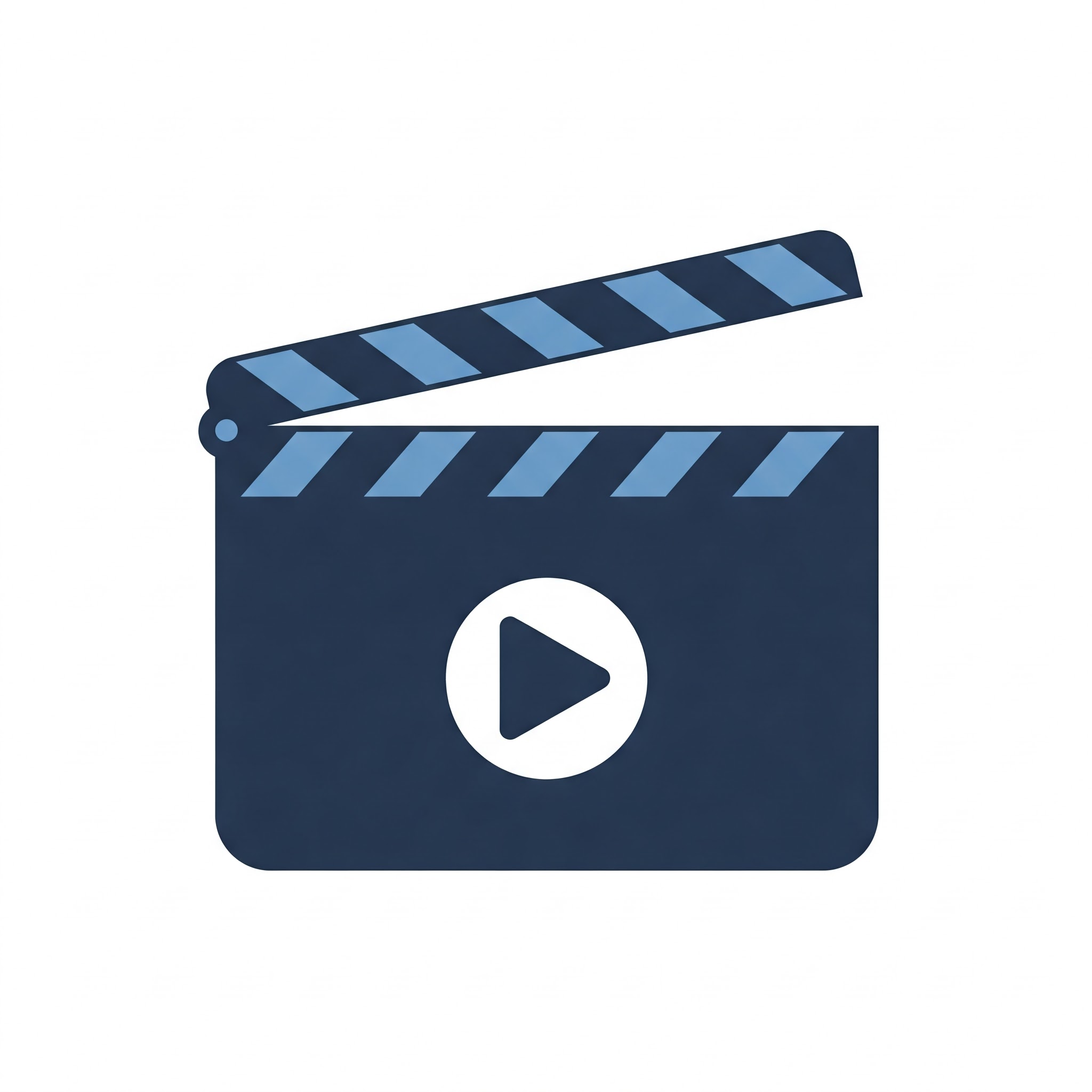 Click here to watch:
Module 4 Video 2: Generative AI in teaching and learning
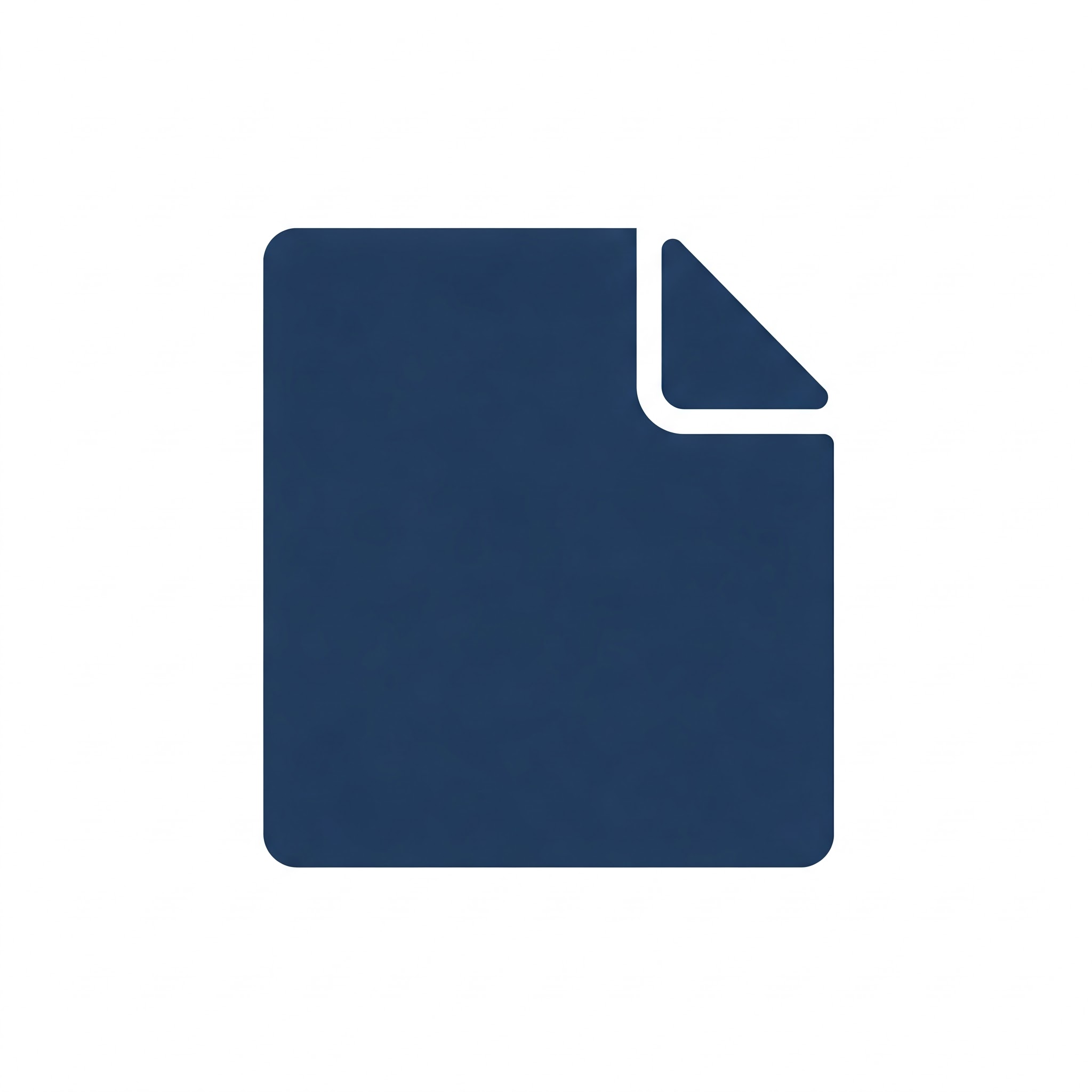 Click here to read the transcript of:
Module 4 Video 2: Generative AI in leaching and learning
Module 4: Use cases of Generative AI in education
9
Teaching and learning
Generative AI tools may be able to support teaching and learning in many different ways. Here are just a few examples:
Ideas for lesson content and lesson structure
Long-term planning assistance
Formative assessment, such as quiz generation from specific content, offering feedback on errors
Support with data analysis of marking
Generating text in a specific style, length or reading age
Generating images to support understanding of a concept or as an exemplar
Generating exam-style questions from set texts
Visual resource generation, such as slide decks, knowledge organisers, infographics
Audio resources from text, such as podcasts or verbal explanations
It is worth remembering that generative AI systems can generate content in the form of image, video, audio, music, code and other content types. Different approaches will be appropriate to the phase and subject you are teaching in your setting.
Module 4: Use cases of Generative AI in education
10
[Speaker Notes: The following slides set out some examples of prompts and outcomes from a variety of AI tools to exemplify the use.
There are a number to choose from and you might choose to only show a selection of them depending on  your setting’s phase and or subject area(s).]
Examples
On the following slides you will find examples of AI use in teaching and learning based on examples that educators have shared with us. As you explore these, consider the following questions:

Would this be useful to me or my pupils/students in my setting?
How would I need to contextualise this example for my setting?
How does this example align with my setting’s teaching and learning policy?
How would I ensure that I’m protecting data and intellectual property?
How would I check the output for accuracy and bias?
How could I adapt the output for use in my setting?
Module 4: Use cases of Generative AI in education
11
For information - Aila, from Oak National Academy, is designed to support teachers by helping to create high-quality, curriculum-aligned resources. While general AI large language models (LLM) can generate teaching materials, they may not produce results that fully align with the curriculum. Aila, however, is specifically grounded in the National Curriculum in England, making it more likely to generate appropriate and relevant content for teachers.
Lesson planning
Learning Objectives
By the end of the lesson, students should be able to:
Describe photosynthesis in simple terms.
Identify the key components needed for photosynthesis.
Understand the word equation for photosynthesis.
Use key terms correctly.
Lesson Breakdown
Starter (10 mins) – Think, Pair, Share
Objective: Activate prior knowledge and engage all learners.
Display an image of a plant in the sun with arrows pointing to it from CO₂, water, and light.
Ask students: What do you think plants need to grow? (Think quietly → discuss with a partner → share ideas as a class).
TA supports pupils with learning needs by prompting with pictures/icons.
Introduce the lesson title and objectives. 
Main Activities (35 mins)
1. Teacher Explanation & Demonstration (10 mins) – Photosynthesis Process
Objective: Introduce key terms and basic process.
Use a simple diagram on the board to explain:
Plants take in carbon dioxide from the air, water from the soil, and use sunlight to make food (glucose).
Oxygen is released as a waste product.
Demonstrate with a real plant:
Shine a torch on a plant. Ask; What do you think will happen if we put this in a dark cupboard?
Pour water into the soil and explain absorption.
Provide a simplified version of the explanation for the TA to reinforce with the students requiring support.
In this example a prompt has been used to create a lesson plan.

The output would then be checked for accuracy and appropriateness by the teacher, and edited where necessary.
Prompt:

Create a lesson plan for a 60 minute lesson with 30 pupils. The pupils are 12/13 years old and they need to understand the basics of photosynthesis including keywords relevant to the National Curriculum in England. Suggest activities and be mindful that two of the students have learning needs which means their reading age is nine and they require teaching assistant support.
12
Continued on the next slide
Module 4: Use cases of Generative AI in education
[Speaker Notes: The prompt used to create the lesson plan on the right is shown here in the blue box. 
Remember this is a starting point and the teacher would need to carefully assess the output of suitability before using it. 
This could be considered ‘draft 1’ as further prompts could tweak the output or it could be further edited manually until the teacher is happy with the plan.]
Lesson planning continued…
2. Interactive activity (10 mins) – card sorting task
Objective: Reinforce key terms through sorting.
Students work in small groups to match words to pictures (e.g., ‘sunlight’ to an image of the sun, ‘chloroplast’ to a leaf).
Differentiation:
Pupils with learning needs have colour-coded cards (e.g., green = plant parts, blue = gases, yellow = products).
TA provides scaffolding with verbal prompts.
3. Word equation challenge (10 mins) – active learning
Objective: Understand the equation in a practical way.
Display the photosynthesis word equation: Carbon dioxide + Water → Glucose + Oxygen (with light & chlorophyll)
Get students to act it out:
Assign students roles: ‘sunlight’, ‘water’, ‘CO₂’, ‘chloroplasts’, etc.
They physically move to ‘combine’ into glucose and oxygen.
TA ensures students with learning needs are included with adapted roles 
(e.g., holding visual aids instead of reading aloud).
Plenary (15 mins) – quickfire quiz and exit ticket
Objective: Consolidate learning and check understanding.
1. Quickfire quiz (5 mins)
Ask questions like:
What gas do plants take in?
Where does photosynthesis happen in a plant?
What do plants produce as food?
Use mini whiteboards so all students can answer at the same time.
TA supports students with learning needs by providing a word bank.
2. Exit ticket (10 mins) – ‘one fact, one question’
Each student writes down:
One fact they learned.
One question they still have.
TA helps those who struggle with writing by scribing or using sentence starters.
Remember that this is just the starting point, and that any output needs to be adapted for your context and setting using your professional judgement.
Differentiation and support
TA Support for students with reading difficulties:
Simplified instructions.
Colour-coded or pictorial resources.
Word banks for key terms.
Stretch and challenge for high-attaining students:
Introduce the concept of limiting factors (light intensity, CO₂, temperature).
Ask why photosynthesis is important for humans (link to oxygen production and the food chain).
Resources needed
Images of plants and key components.
Real plant, torch, water for demonstration.
Card sorting activity.
Mini whiteboards & markers.
Exit ticket templates.
Assessment for learning (AfL)
Observing responses in Think, Pair, Share.
Checking correct card sorting.
Monitoring participation in the word equation challenge.
Reviewing quiz answers and exit tickets.
13
Module 4: Use cases of Generative AI in education
Breaking down or translating written content
This example is from KS4 Geography
In this example a prompt has been used alongside inputting source material. The source material does not infringe intellectual property and contains no sensitive data. Once the material has been revised by the AI tool, the content needs checking and adapting for your pupils’ or students’ particular needs using your professional judgement.
Prompt: ‘I would like this text to use simpler language suitable for a reading age of …, in UK English. Make it easier to read.’
Energy Sources
Energy sources are classified as renewable or non-renewable. Non-renewable sources like coal, oil, and natural gas take millions of years to form and release carbon dioxide when burned, contributing to climate change. They are finite and will eventually run out. Renewable energy sources include solar, wind, hydroelectric, geothermal, and biomass. These replenish naturally and produce less pollution. Solar and wind depend on weather conditions, while hydroelectric power uses moving water to generate electricity. Geothermal taps into Earth's heat, and biomass burns organic material. The UK is increasing renewable energy use to reduce reliance on fossil fuels and lower emissions. However, challenges include high costs, energy storage, and ensuring a constant supply. The future of energy depends on balancing sustainability, affordability, and reliability.
Energy Sources
We need energy to power our homes, schools, and transport. There are two types of energy sources: renewable and non-renewable. Non-renewable energy, like coal, oil, and gas, comes from the Earth. It takes millions of years to form and will one day run out. When burned, it makes pollution that harms the planet. Renewable energy comes from things that won’t run out, like the Sun, wind, and water. Solar power uses sunlight, wind power uses the wind, and hydroelectric power uses flowing water. Geothermal energy comes from heat underground, and biomass comes from burning plants and natural waste. The UK is using more renewable energy to help the environment. But some types depend on the weather and can be expensive. In the future, we need energy that is clean, cheap, and always available.
Module 4: Use cases of Generative AI in education
14
Fun and engaging content - rap
In this example the teacher has used generative AI to  create a resource to aid revision of a particular topic in a fun and engaging way. You will need to use your own professional judgement to transform any output for your context and assess a suitable activity.
Planet Rap – The Solar System Flow🎤🌍🚀
(Chorus)🔭 Yo, look up high, what do you see?🌌 Eight big planets in the galaxy!🔥 Spinning 'round the Sun, they glow so bright,🪐 Let’s learn their names, let’s get ‘em right!
(Verse 1 – Inner Planets)☀️ First up, Mercury, tiny but fast,Closest to the Sun, zooming right past!🌋 Next, Venus, hot and bright,Covered in clouds, shining real white!🌍 Earth’s our home, blue and green,Oceans, mountains, sights unseen!🔴 Mars is red, with dust so high,Could we live there? Let’s give it a try!
(Chorus Repeat)🔭 Yo, look up high, what do you see?🌌 Eight big planets in the galaxy!🔥 Spinning 'round the Sun, they glow so bright,🪐 Let’s learn their names, let’s get ‘em right!
(Verse 2 – Outer Planets)🪐 Jupiter’s huge, with a giant red spot,Biggest of ‘em all, with moons a lot!💍 Saturn’s next, with rings so wide,Spinning like a king, it’s a cosmic ride!🌀 Uranus tilts, rolling on its side,Blue and cold with clouds inside!🌊 Neptune’s last, far and deep,Storms so strong, and winds that sweep!
(Final Chorus – Big Finish!)🔭 Yo, look up high, what do you see?🌌 Eight big planets in the galaxy!🔥 From Mercury to Neptune, that’s the flow,🪐 Now you know, let’s go, let’s go!
🎤 Drop the mic, space explorers! 🚀
Prompt:

Create a rap to help remember the names of the planets of the solar system for six to eight year olds.
Module 4: Use cases of Generative AI in education
15
[Speaker Notes: In this example the teacher has used generative AI to create a resource to aid revision of a particular topic in a fun and engaging way.]
In these examples class teachers have used generative AI to create engaging content for their lessons. This type of content will be very contextual and needs checking before use.
Fun and engaging content
Prompt:

Create a mnemonic to help me remember the noble gases from the periodic table.
Prompt:

Create a maths problem in the context of the Avengers for 10 year olds learning fractions.
Avengers Fractions Mission!
The Avengers are having a pizza party after saving the world! 🍕 But Doctor Strange accidentally sliced the pizzas into unequal fractions using his magic. Can you help them figure out how much pizza each hero gets?
The Problem:
Iron Man orders a large pizza and cuts it into 8 equal slices. He eats 3 slices.
Thor orders a large pizza and cuts it into 6 equal slices. He eats 2 slices.
Captain America orders a large pizza and cuts it into 12 equal slices. He eats 4 slices.
Questions:
What fraction of the pizza did each Avenger eat?
Who ate the most pizza?
Who ate the least pizza?
If Hulk arrives late and wants to eat exactly ½ of a pizza, how many slices should he take from each type of pizza?
💥 Bonus Challenge:If all the Avengers put their leftover slices together, how much of a full pizza do they have left? (Hint: Find a common denominator!)
To remember the noble gases in order from the periodic table, use this mnemonic:
"He Never Arranges Kryptonite X-Rays Radically"
This corresponds to:
He – Helium (He)
Ne – Neon (Ne)
Ar – Argon (Ar)
Kr – Krypton (Kr)
Xe – Xenon (Xe)
Rn – Radon (Rn)
(Oganesson (Og) is also a noble gas but is rarely included in mnemonics due to its radioactivity and instability.)
Would you like a different variation?
16
Module 4: Use cases of Generative AI in education
[Speaker Notes: In these examples teachers have used generative AI to create engaging content for their lessons.]
Early years  -  A Phonics Story
Theo’s Shiny Thrill
Theo the thin little mouse lived in a cosy burrow beneath a thick oak tree. One shiny morning, he scurried outside and spotted a shimmering object near the thorny bushes.
“What’s that?” Theo thought, his whiskers twitching. He shuffled closer and gasped—it was a shiny silver thimble!
Excited, Theo tried to shove it along the path, but—thump!—it tumbled into a shallow puddle. “Oh no!” Theo shrieked.
Just then, a friendly thrush fluttered down. “Need a shove?” she chirped. Together, they nudged the shimmering thimble home.
Back in his burrow, Theo placed his treasure on a shelf. “My thimble throne!” he giggled, shivering with delight.
From that day on, whenever Theo saw the shimmer of his shiny thimble, he thought of his thrilling adventure with the kind thrush.
Prompt: create a short story of 150-ish words using the phonics 'sh' and 'th' about a small mouse named 'Theo'
With all generative AI outputs the content will need checking for accuracy and appropriateness. In this case the class teacher will need to align the output with the needs of the pupils and the phonics scheme they are following in their setting. It does not replace a detailed phonic scheme.
Module 4: Use cases of Generative AI in education
17
College students using an LLM provided by the college for research
Response:
Research Questions to Explore:
1. Definitions and Foundations
What are the academic definitions of "society" and "culture"?
How have these definitions evolved over time and across disciplines?
Are there universally accepted definitions, or do they vary by context?
2. Historical and Theoretical Perspectives
How have classical sociologists (e.g. Durkheim, Weber, Marx) approached the concepts of society and culture?
What are the main theories that explain the relationship between society and culture?
3. Structure and Function
In what ways do society and culture influence or shape one another?
Response (continued):
4. Examples and Case Studies
Can you identify a society where subcultures challenge the dominant culture?
How do different societies express similar cultural ideas (e.g. family, religion) in different ways?
What happens when societies with different cultures interact (e.g. colonisation, immigration, globalisation)?
5. Contemporary Relevance
How have modern phenomena like globalisation, the internet, or migration blurred or reshaped the lines between society and culture?
Are new digital cultures forming that challenge traditional societal structures?
How do different academic disciplines (e.g. sociology vs anthropology) treat the concepts of society and culture?
In this case the Extended Project Qualification (EPQ) teacher supports learners to research using an LLM provided by the college that meets the DfE’s product safety expectations. The use of the LLM is for research purposes and the students are aware that they must verify facts and credit the use of AI in their work.
Prompt:

I'm an EPQ student who has chosen the following question: "What’s the difference between society and culture?". I don't want you to answer the question but instead formulate a series of questions that I need to research and suggest places that I can find relevant research.
18
Module 4: Use cases of Generative AI in education
[Speaker Notes: In this example the teacher has used generative AI to create a resource to aid revision of a particular topic in a fun and engaging way.]
Sixth form or college, preparing for re-sits in sociology
In this example the teacher has used generative AI to  create a resource to aid revision of a key topic in Sociology for students preparing for resits. They have generated a podcast from trusted resources created by the teacher. They have customised the podcast to make it more useful using a prompt. It only forms a part of the revision strategies for this cohort.
Prompt:

Create a revision podcast from the materials, it is for students preparing for resits, ensure the materials are presented clearly, that you consolidate what you have said regularly and present questions where the student can pause, answer the question and then check their answer.
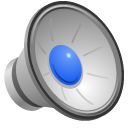 When inserting text into an AI tool that was written by someone else you must be confident that you are not infringing intellectual property laws. Ensure you select a tool that doesn’t train off the material that you upload.
Module 4: Use cases of Generative AI in education
19
[Speaker Notes: In this example the teacher has used generative AI to create a resource to aid revision of a particular topic in a fun and engaging way. 
There is a transcription of the audio here:
Here is the transcription of the audio you provided, drawing directly from the source text:
Hey, welcome back to the deep dive. We're zeroing in on something super important today. Uh really solidifying your understanding of key sociological theories.
Yeah, definitely.
Think of this as like your ultimate study session specifically designed to boost your confidence for those A-level sociology resits. We want to make sure these concepts really stick.
Exactly. And it's not just about, you know, memorizing definitions. It's more about understanding how these theoretical frameworks help us analyse the world around us. Right.
So we'll be covering structural theories. That's functionalism, Marxism, neo Marxism, and feminism.
Okay.
Then we'll shift to social action theories,
symbolic interactionism, labelling theory, phenomenology, and ethnomethodology.
Got it.
And we'll also explore postmodernism and uh modernity late modernity. Then finally kind of pull it all together with a comparison.
Awesome. And the way we'll do it, uh we're breaking down the core ideas, refreshing your memory, and giving you chances to actively check your knowledge as we go.
That's the plan.
We'll be Pausing with questions. That's your cue to pause the recording, maybe jot down some notes, and then jump back in to compare your answer. Active participation is key here. Ready to get started with structural theories?
Let's do it. So, structural theories, they focus on the big picture, the large-scale social structures that well shape our lives.
Like the skeleton of society.
Yeah, kind of. Think of society as this complex system. And these theories are trying to understand how that system works as a whole. We'll kick off with functionalism.
Okay. Functionalism. That's the one that sees society as this interconnected system almost like a human body.
Yeah.
The organic analogy, right?
Precisely. And the big emphasis here is on value consensus. This idea that a shared set of values and norms holds everything together, creating social order, stability.
So, we all broadly agree on what's important.
That's the core idea. Functionalists look at how different social institutions, you know, education, family, religion, how they perform essential functions to maintain that stability. Right. So the family socializes kids, education teaches skills, religion maybe gives moral guidelines, that sort of thing.
Exactly. That each part has a job to do for the good of the whole. Now uh within functionalism, we've got some key thinkers. Emile Durkheim for instance.
Durkheim. Collective conscience.
Yep. The collective conscience. Those shared beliefs and moral attitudes that act like a social glue. He also talked about anomie. That rings a bell. It's when things break down, isn't it? Like formlessness.
Spot on. A state where social regulations weaken and people feel a drift, disconnected. You could maybe even argue social media sometimes fosters a sense of anomie today. You know, challenging traditional norms.
Hm. Interesting point. Okay. So, who else? Talcott Parsons.
Parsons. Yeah. He developed a really uh elaborate framework, the AGIL schema. Agil. Okay. What does that stand for? It sounds a bit technical. It can seem that way, but it's fairly logical. It stands for adaptation, goal attainment, integration, and latency four basic needs or functional prerequisites that any social system has to meet to survive.
Okay, break that down with an example.
Sure. Think of say the education system again to adapt it needs resources, funding, buildings, teachers.
Makes sense.
Its goal G is attainment, educating students, giving qualifications,
right?
Integration involves fostering a sense of community, making sure the different parts work together, teachers, students, admin.
Okay?
And latency that was sometimes called Pattern maintenance is about maintaining the culture, passing on values, motivating people to play their roles.
Gotcha. So, AGIL is like a checklist for how systems keep going. And uh Merton, Robert Merton,
Merton added a useful layer. He distinguished between manifest functions and latent functions.
Manifest and latent. So, intended versus unintended consequences.
Exactly. Manifest functions are the recognized and intended outcomes of any social pattern. Latent functions are the unrecognized and unintended ones,
like the manifest function of school is education, but a latent function might be creating friendships or even keeping young people off the streets.
Perfect example. Or maybe reinforcing social class differences unintentionally.
Okay, I think I'm getting the hang of functionalism.
Great. So, perfect time to pause and check your understanding.
Okay, listeners, here's pause for listener question one. According to functionalists, what are two key functions performed by the education system? Pause the recording now. Think it over and Talcott come back when you're ready.
Short pause.
All right, welcome back. So, two key functions. Well, functionalists might point to transmitting society's shared norms and values that value consensus idea.
Yep. Socialization is key.
And also, uh, teaching specific skills needed for the economy, equipping people for work roles.
Exactly. Selecting and allocating people into roles. How did you do? Hope that helped clarify things. Now, let's switch gears completely. Marxism,
right? From consensus to conflict.
Absolutely. Marxism is fundamentally about conflict, specifically class conflict. Society isn't harmonious. It's divided,
into the bourgeoisie and the proletariat, owners and workers.
That's the core division. The bourgeoisie owns the means of production, the factories, the land, the capital. The proletariat only own their labour power, which they have to sell to survive.
And Marx saw this as inherently exploitative, didn't he?
He did because the workers create the value, but the owners take the profit, the surplus value. This leads to fundamental conflict.
Okay. And what about the base superstructure model?
Ah yes, crucial concept for Marx. The base is the economy, the forces and relations of production. How things are made, who owns what.
The foundation.
Exactly. And the superstructure is everything else built on top of that base.
The state, law, education, family, religion, culture, ideas.
And the idea is the superstructure supports the base. Precisely. It serves to maintain and legitimize the economic base and the power of the ruling class, the bourgeoisie. It reflects their interests.
So education, for instance, would reproduce class inequality according to Marxists.
That's the argument. We'll come back to that. Other key ideas are false consciousness.
False consciousness. Like the workers don't realize they're being exploited. They buy into the ruling class ideas.
Yeah. It's a state where the subordinate class accepts the ideology that justifies their own oppression. They don't see the reality of their situation.
Tricked almost,in a way. And then there's alienation.
Alienation. Feeling separated.
Yes. Workers under capitalism feel alienated or separated from the product they make, from the process of work itself, from their fellow workers, and even from their own essential human nature or potential. Work becomes meaningless, just a means to an end.
That sounds pretty bleak. Uh, any other key Marxists we should mention here? Althusser.
Louis Althusser. Yes. A French Marxist. He talked about the state maintaining control through two apparatuses. The repressive state apparatuses. or RSAs.
like the police, army, courts, force.
Exactly. Physical control. Correct.
But he argued what's often more effective are the ideological state apparatuses. The ISAs.
ISAs like education, media, religion, family.
You got it. These institutions translate the ruling class ideology, shaping how people think, persuading them to accept the system. Education is a key ISA for all,
right? Teaching obedience, conformity, things useful for capitalism. And then you have Bowles and Gintis. American Marxists. They specifically looked at education in their work, schooling in capitalist America.
And what did they find?
They argued there's a correspondence principle between school and work.
Correspondence. Like they mirror each other.
Exactly. The hierarchy, the lack of control, the motivation by external rewards like grades or wages. The fragmentation of subjects mirroring the fragmentation of work. School prepares you for your role in a capitalist workforce, especially accepting hierarchy and inequality. It reproduces the labour force.
So, Again, education isn't neutral. It serves the system.
That's the core Marxist critique. Okay. Ready for another check-in.
Let's do it. Pause for a listener question two. According to Marxist theory, what is the primary goal of the superstructure? Pause, think, and then hit play.
Short pause.
Welcome back. Okay. The primary goal of the super structure in Marxist terms is basically to maintain and legitimize the economic base, the capitalist system, and the dominance of the ruling class.
Yep. It reproduces the conditions that allow the bourgeoise to keep exploiting the proletariat often through ideology. How did that one go? Now, building on this, let's look at neo-Marxism.
Neo-Marxism. So, like updated Marxism?
kind of. It builds on traditional Marxist ideas, but Austin tries to address some criticisms or incorporate insights from other perspectives like interactionism. It gives more weight to culture, ideology, and human agency than some traditional Marxists might.
Less deterministic maybe.
Exactly. A key figure here is Antonio Gramsci, an Italian Marxist. His concept of hegemony is really important.
Hegemony, that's about dominant ideas, right? Not just force.
Precisely. Hegemony is ruling class dominance achieved primarily through consent rather than coercion. The ruling class persuade the subordinate classes to accept their values and beliefs as common sense.
So people actively agree to the system even if it's not in their best interest. How does that work?
Through institutions like education, media, religion, the ISAs. Again, essentially But Gramsci also stressed that this hegemony is never complete. There's always potential for resistance. He also talked about dual consciousness.
Dual consciousness.
Yeah. The idea that the working class might partly accept the ruling ideology but also have their own understanding based on their experiences of exploitation. A kind of contradiction in their thinking.
Okay. So it's more complex than just false consciousness. What about uh Paul Willis learning to labour?
Ah Willis's study is a classic neo-Marxist piece. Really fascinating. He studied a group of working-class lads in a Midland school in the 70s.
And what did he find? Weren't they resisting school?
They were. They had this strong anti-school subculture. They rejected the school's values, messed about, saw through the system in some ways.
So, they weren't buying the hegemony.
Not entirely. But here's the twist. Willis argued that their very rebellion, their rejection of mental work and conformity, actually prepared them perfectly for the manual working class jobs they ended up in.
Oh, wow. So their resistance paradoxically led them right into the kind of jobs the system needed them for.
Exactly. They learned to have a laugh to cope with boredom, challenged authority, skills that helped them survive the shop floor, but ensured they didn't get the qualifications for anything else.
It shows the complex interplay of structure and agency.
That's a really powerful example. Okay, I see the difference now between just economic determinism and this more nuanced view.
Good. Ready for question on this?
Yep. Pause for listener question three. What hegemony is the key difference in focus between traditional Marxism and neo-Marxism? Pause the recording, think about Gramsci, Willis, and come back.
Sure, please.
All right, we're back. So, the key difference, while traditional Marxism often emphasizes the economic base, determining the super structure, neo-Marxism gives more independent importance to the superstructure culture, ideology, and also focuses more on human agency and consciousness like resistance and hegemony.
Nicely put. It's about that interaction between structure and agency, culture and economy. Okay. Our final structural theory for now,
feminism, right? Feminism. The core idea being that society is patriarchal, dominated by men, oppressing women. That's the central theme. Yes. But like Marxism, feminism isn't just one single theory. There are several different strands or perspectives within it.
Okay. Like what? Liberal feminism.
Liberal feminism is probably the most mainstream. It focuses on achieving gender equality through legal and political reform. changing laws, challenging discrimination in employment, education, politics, working within the existing system.
So, equal rights, equal opportunity.
Yeah. Essentially, yes. They believe men and women are fundamentally similar and deserve the same rights. Then you have radical feminists.
Radical. They see the problem as deeper.
Much deeper. Radical feminists argue that patriarchy is the most fundamental form of social inequality rooted in male control over women's bodies and lives, particularly in personal relationships in the family.
So, it's about power in relationships, violence, sexuality.
Exactly. They often see the family as a key side of oppression and argue for more fundamental revolutionary changes to overthrow patriarchy, sometimes advocating separatism.
Okay. And Marxist feminism, is that a blend?
It is. Marxist feminists see women's oppression as linked to capitalism. They argue capitalism benefits from women's unpaid domestic labour and their role is a reserve army of cheap labour. Patriarchy and capitalism work together.
So, So overthrowing capitalism is necessary for women's liberation.
That's a key part of their argument. Yes, the two systems are intertwined. And finally, a more recent development is intersectional feminism.
Intersectionality that considers other factors besides gender, right? Like race and class.
Precisely. Coined by Kimberly Crenshaw, intersectionality highlights that different dimensions of inequality, gender, race, class, sexuality, disability, etc. overlap and interact.
So the experience of being, say, a black working-class woman is different from a white middle-class woman.
Exactly. You can't just focus on gender alone. You have to see how these different systems of oppression intersect to shape unique experiences. It critiques earlier forms of feminism that sometimes focus mainly on the experiences of white middle-class women.
Okay, that makes a lot of sense. Lots of different angles within feminism.
Definitely. Okay, last question for this section on structural theories.
Pause for listener question four. Name two different perspectives within feminist theory and briefly describe drive their main focus. Pause. Pick two. Summarize their core idea and then press play.
Short pause.
And we're back. So, you could have chosen any two from liberal feminism. Focus on legal policy change for equality. Radical feminism, patriarchy rooted in personal relationships, male dominance, Marxist feminism, link between capitalism and women's oppression, or intersectional feminism, overlapping inequalities like race, class, gender.
Hope you just to recall a couple of those. So that wraps up our overview of the main structural theories. Now we're going to shift perspective quite significantly,
from the big structures to smaller interactions.
Exactly. We're moving into social action theories. These take a microlevel approach focusing on individuals, small groups, and the meanings people create through their interactions. First up, symbolic interactionism.
Symbolic interactionism. So it's about symbols meaning interaction, not grand structures dictating everything.
You've got it. It's about how we actively interpret the world and act based on those interpretations which we develop through interacting with others using symbols especially language.
Okay. Key thinkers George Herbert Mead is foundational. He argued our sense of self isn't innate. It develops through social experience crucially through taking the role of the other.
Taking the role of the other like seeing ourselves as others see us.
Exactly. We learn to anticipate how others will respond to us and that shapes our self-concept and our behaviour. We internalize the expectations of society, the generalized other.
Okay. And Herbert Bloomer, he coined the term, didn't he?
He did, and he built on Me's ideas, outlining three core premises. Yeah.
First, we act towards things based on the meanings those things have for us.
Meaning drives action. Okay.
Second, these meanings aren't inherent in the things themselves. They arise from social interaction.
Meaning is socially constructed. Got it.
And third, these meanings are handled and modified through an ongoing interpretive process as we deal with the things we encounter.
So meaning isn't fixed. It's constantly negotiated.
Precisely. It's an active interpretive process.
Which leads nicely into Irving Goffman.
Goffman, the drama guy. Dramaturge.
That's him. Goffman used the metaphor of theatre to analyse social interaction. His dramaturgical approach.
So we're all actors putting on a performance.
In a sense, yes. He argued we engage in impression management, constantly trying to control the image. we project to others in social situations,
like a job interview or a first date.
Perfect examples, we have frontstage selves where we perform our roles for the audience, adhering to certain scripts and using props.
And backstage,
backstage is where we can relax, drop the performance, be ourselves, or prepare for future performances. Think about how restaurant staff behave differently in the kitchen versus out front with customers.
Right? So social life is a series of managed performances.
That's Goffman's perspective. It's all about how we define situations in present ourselves.
Yeah, interesting stuff. Question time.
Let's do it.
Pause for listener question five. According to symbolic interactionism, where does meaning originate? Pause. Think about me and bloomer and press play.
Short pause.
Welcome back. So, where does meaning come from? According to SI, meaning doesn't reside in objects or actions themselves, nor just in our heads. It arises from the process of social interaction between people. It's shared and negotiated. How did you find that? Next up, labelling theory.
Labelling theory is closely related to interactionism, but it focuses specifically on deviance and crime.
Okay, so how does something become deviant?
The core argument is that deviant isn't a quality of the act itself, but rather a consequence of applying rules and sanctions to someone. An act only becomes deviant when others label it as such.
So, it's the reaction, not the action.
That's the crux of it. Howard Becker put it famously, "Social groups create deviants by making the rules whose infraction constitutes deviants and by applying those rules to particular people and labelling them as outsiders.
The rule makers and enforcers create deviants.
Exactly. The focus shifts to who has the power to make labels stick and what the consequences of being labelled are.
And Edwin Lemert made a distinction here, didn't he? Primary and secondary deviants.
Yes, a very important distinction. Primary deviant refers to deviant acts that haven't been publicly labelled. They're often minor, maybe sporadic, and don't really affect the person. self-concept or status.
Like a teenager experimenting with something, but nobody makes a big deal.
Exactly. Secondary deviant, however, occurs after the person has been caught and publicly labelled as deviant, a criminal, a delinquent, mentally ill, whatever.
And what happens then?
The label becomes a master status. It overrides other aspects of their identity. People start reacting to them based on the label. And the person might internalize it, start to see themselves as deviant, and act accordingly.
So the label can actually lead to more deviants. self-f filling prophecy.
Precisely. The societal reaction can amplify the very behaviour it seeks to control. The label shapes their future actions and opportunities.
That makes sense. Uh, Cicourel, did he look at labelling in practice?
Aaron Cicourel did. He studied the police and probation officers and how they decided who was delinquent. He found their decisions were often based on typification's, their common sense ideas or stereotypes about what a typical delinquent looks like and acts like.
So, their pre-existing ideas influenced who got labelled.
Yes, working-class youth, for example, might fit the typification more closely and therefore be more likely to be arrested and charged than middle-class youth engaging in similar behaviour. Justice isn't necessarily objective. It's negotiated based on these labels and typifications,
right? Showing the power dynamics and labelling. Okay, ready for the question?
Go for it.
Pause for a listener. Question six. What is the key difference between primary and secondary deviant labelling theory? Pause. Think about Lemert's distinction and then come back.
Sure, pause.
Okay, welcome back. The key difference, primary deviance is the initial rule breaking act before a deviant label is applied, while secondary deviant is rule breaking that occurs as a result of society's reaction and the person accepting the deviant label. Did you get that distinction? Good. Now, for our final pair of social action theories, phenomenology and ethnomethodology.
Right. These two delve even deeper into how we experience and make sense of the social world. They can seem a bit abstract at first.
Okay. Phenomenology first. Schutz.
Alfred Schutz. Yes.
Phenomenology is interested in how we experience the world, our subjective consciousness. Schutz focused on how we use typification's, shared common sense stocks of knowledge to make sense of everyday life.
Typification's like those stereotypes Cicourel talked about.
Similar idea, but broader. They're the categories and concepts we use to classify people, objects, situations, allowing us to navigate the world without constantly figuring everything out from scratch. We assume others share these typification's.
So they help create a sense of shared reality.
Exactly. They make the world feel orderly and predictable. Shoots was interested in this natural attitude. Our everyday assumption that the world is solid and shared. Now ethnomethodology.
Ethnomethodology. Garfinkle. This sounds even more complex.
It focuses less on subjective meaning and more on the methods people actually use often unconsciously to make sense of and accomplish social order in everyday situations.
How do we do social life,
the how okay what kind of methods?
Garfinkle highlighted concepts like indexicality and reflexivity. Indexicality means that the meaning of any utterance or action is dependent on its context meaning isn't fixed it's indexed to the situation,
so how are you means different things depending on who asks when where?
perfect example its meaning is entirely contextual and reflexivity,
what's that about?
reflexivity is the idea that our actions and accounts simultaneously create the very social reality they describe We use common sense knowledge to make sense of a situation and in doing so we reinforce that common sense understanding of how things work. It's like we're constantly building the reality we're explaining a feedback loop.
You got it. Our sensemaking practices are part of the settings they make sense of. Ethnomethodologists sometimes use breaching experiments deliberately disrupting social norms to reveal these hidden methods we use to maintain order.
Like acting like a lodger in your own home.
That was one of Garfinkle's famous ones. Yes. It reveals the taken for granted assumptions that underpin family life.
Okay, so it's about uncovering the hidden rules of everyday interaction,
essentially. Yes, the practical methods we all use. Time for our final question in this section.
Pause for listener question seven. What is a central concern of ethnomethodology? Pause. Think about Garfinkle's focus and press play.
Short pause.
Welcome back. So, a central concern of ethnomethodology is to understand and describe the everyday practical methods and common sense reasoning that people use to make sense of, navigate, and produce social order in their daily lives. It's about the how of social interaction. How did that go? Right. Let's shift gears again. Postmodernism.
Okay. Postmodernism. This represents quite a radical break from the theories we've discussed so far, both structural and social action.
How so? What's the main idea?
A key idea is the rejection of grand theories or meta narratives.
Meta narratives like Marxism or functionalism. Those big all-encompassing explanations. Exactly. Postmodernists argue those kinds of theories which claim to have found the truth about society or history are no longer believable or relevant in today's world.
Why not? What's changed?
They see contemporary society as fragmented, diverse, rapidly changing, and saturated by media and information. There's no single stable reality or universal truth anymore. Just a multitude of perspectives in language games. Knowledge is relative.
So everything's uncertain, unstable.
That's a big theme. Thinkers like Jean Francois Lyotard talk specifically about the incredulity towards meta narratives, the belief in inevitable progress through science or historical destiny like Marxist Revolution. These big stories have collapsed, he argued.
Okay, so no more big stories. Who else? Baudrillard,
Jean Baudrillard. Yes, he took things even further with ideas like hyperreality and simulacra.
Hyperreality sounds intense.
It refers to a situation where simulations or representations of reality become more real than reality itself. The signs and images detach from any underlying reality and become reality.
Like Disneyland being more American than America or reality TV shaping our view of relationships more than actual relationships.
Those are classic examples. Yes. Simulacra are these signs and images that simulate something but often with no connection to an original reality, copies without originals. Think about how much of our experience is mediated through screens and images.
So we're living in a world of simulation. Baudrillard argued that increasingly yes, the distinction between the real and the image collapses. And then there's Zygment Bauman.
Bauman, liquid modernity.
Yes. Bauman preferred the term liquid modernity to postmodernity. He saw contemporary life as fluid, uncertain, constantly changing like a liquid that can't hold its shape.
So jobs, relationships, identities, everything is less fixed, more precarious.
Exactly. Traditional structures like class, family, community have weakened, leaving individuals with more freedom, but also more insecurity and anxiety. Responsibility is individualized. This might even resonate with your own feelings about navigating choices and futures, maybe even resits.
That definitely connects. Okay, so postmodernism is about fragmentation, uncertainty, the decline of big theories, and the power of images.
That's a good summary. Ready for a question?
Yep. Pause for listener question eight. What is a meta narrative according to postmodernist thinkers? Pause. Think about leotard and hit play.
Sure. Pause. Okay, we're back. A meta narrative according to postmodernists like Lyotard is a grand overarching story or theory like Marxism, religion, or the belief in scientific progress that claims to offer a total explanation of society or history and provide universal truth. Postmodernism rejects these as no longer credible. How did you do? Right. One last theoretical area before we compare modernity and late modernity.
So, we've mentioned modernity a few times. Let's clarify what sociologists generally mean by it.
Okay. What defines the modern era?
Modernity is typically associated with the period following the enlightenment and the industrial revolution. Key features include industrialization, urbanization, the rise of nation states, bureaucracy, rational thought and science replacing tradition and religion and a belief in progress.
So the world of factories, cities, nation states, science, the world that the classic sociologists like Marx, Durkheim and Weber were trying to understand.
Exactly. But then some thinkers argue we haven't entirely moved beyond modernity into postmodernity but rather into a later phase of it late modernity.
Late modernity so not a complete break but an intensification,
that's the idea put forward by thinkers like Anthony Giddens and Ulrich Beck they see late modernity as a continuation but with some distinct characteristics,
okay like what Giddens?
Giddens talks about reflexive modernization this means social practices are constantly examined and reformed in the light of incoming information about those very practices we're constantly reflecting on and rem making our social world.
So, tradition becomes less important and we actively choose how to live based on expert knowledge and self-reflection.
Precisely. He also talks about disembedding. Social relations are lifted out of local contexts and restructured across time and space, often relying on abstract systems like money or expert knowledge,
like online banking or trusting doctors you've never met.
Good examples. Our lives depend on these vast impersonal systems. And Ulrich Beck,
Beck risks society. Yes, Beck argues that late modern society is fundamentally a risk society. While earlier societies worried about natural dangers, we now says manufactured risks dangers created by the impact of our own knowledge and technology like climate change, pollution, nuclear threats, financial crisis,
and we're more aware of these risks.
We are and managing them becomes central to politics and individual life. This leads to reflexive individualization where we are forced to constantly assess risks and make choices about our lives, health, career, relationship, ships in the face of uncertainty.
So late modernity is modernity becoming more aware of itself, more globalized, more risky, and more individualistic.
That's a very good way to put it. It's modernity turned back on itself in a way.
Okay, final question then.
Let's have it.
Pause for a listener at question nine. How does late modernity differ from modernity according to Giddens and Beck? Pause. Summarize their key ideas and press play.
Short pause.
And we're back. So according to Giddens and Beck, late modernity differs from earlier modernity through increased reflexivity, constant self-monitoring and reshaping of society, disembedding relations lifted from local contexts, and a focus on manufactured risks and individual responsibility for managing them risk society. It's an intensification and transformation of modern trends. Hope that makes sense.
Right now, we've covered a lot of ground. Functionalism, Marxism, neo-Marxism, feminism, symbolic interactionism, labelling, phenomenology, ethnomethodology, postmodernism and late modernity. Let's try to briefly compare them to really solidify things.
Okay. Big picture comparisons. We saw some focus on structure, others on action.
Exactly. That's a key dividing line. Structure versus action.
Functionalism and Marxism are classic structural theories focusing on how large-scale systems shape individuals.
Whereas interactionism, labelling, ethnomethodology focus on the micro level on how individuals create society through interaction.
Precisely. Then there's the consensus versus conflict dimension.
Functionalism emphasizes consensus and shared values holding society together.
While Marxism and most feminist perspectives emphasize conflict, power struggles and inequality as the driving forces in society.
And where do theories like neo-Marxism or late modernity fit? They seem to bridge things a bit.
They often try to. Willis, for example, looked at how structure, class, and agency, the lads culture interact. Giddens structuration theory, which underpins some of his late modernity ideas, explicitly tries to link structure and agency,
and postmodernism kind of throws a spanner in the works for all these categories.
It certainly challenges these key divisions arguing that society is too fluid and fragmented for such clear-cut models. It questions the very idea of structure consensus in the traditional sense.
So it's crucial to understand that these are different lenses for looking at the same complex social world.
Absolutely. Each theory highlights different aspects of social reality. Functionalism helps us see how institutions might contribute to order but can overlook conflict. Marxism is powerful for analyzing inequality and power, but might sometimes downplay individual choice or other forms of inequality besides class.
Exactly. Interactionism gives us insights into everyday life, but can struggle to explain large scale social patterns. Feminism reveals gender inequality, but different strands focus on different causes and solutions.
So, no single theory has all the answers.
Definitely not. Often, the most insightful analysis comes from drawing on multiple perspectives. Think about explaining educational achievement gaps. You might need ideas for Marxism, class, feminism, gender, labelling theory, teacher expectations, and maybe even functionalism, role allocation,
using them like tools in a toolkit.
That's a great analogy. Knowing these theories gives you a toolkit for analyzing any social issue.
Okay, this has been a really helpful refresher running through all those key ideas and thinkers.
Hopefully, we've covered a lot from the big structures down to micro interactions and the shifts in thinking with postmodernism. and late modernity. Remember, actively engaging like you did with the pause questions is key to making it stick.
Definitely. So, as we wrap up, here's one final thought for you to maul over beyond specific exam answers. Considering all these different ways of understanding society, which theoretical perspective do you find most compelling for explaining a social issue you're particularly interested in, and why?
Yeah, thinking about how you'd apply these ideas is a great next step.
Give that some thought. It really helps bring the theories to life.
And listen, we know resits can feel tough. Yeah.
But going back over these fundamentals systematically is a really positive step. We really wish you the very best of luck.
Yeah, absolutely. Go nail those exams. You've got this.]
Subject-specific generative AI use
Subject specialists may have specific use cases they wish to use in their lessons for a variety of purposes.

There are many different tools that use generative AI and which could support the learning of specific subjects. All tools must go through the same safety checks before being used in a school or college setting, remember some tools can pose significant risks especially when used by young people. Consideration should also be given to ensuring that thinking that leads to learning isn’t bypassed. 

Some subject-specific examples (this list is in no way exhaustive):
Music creation tools, and music listening tools
Sketch to render tools
Computer aided design tools 
Coding and programming tools
Video analysis of physical technique in sport and dance
3D immersive image generation
Animation and video editing tools
Simulations of natural disasters 
Simulations of science experiments
20
Module 4: Use cases of Generative AI in education
Module 4 Video 3: Generative AI for personalising learning
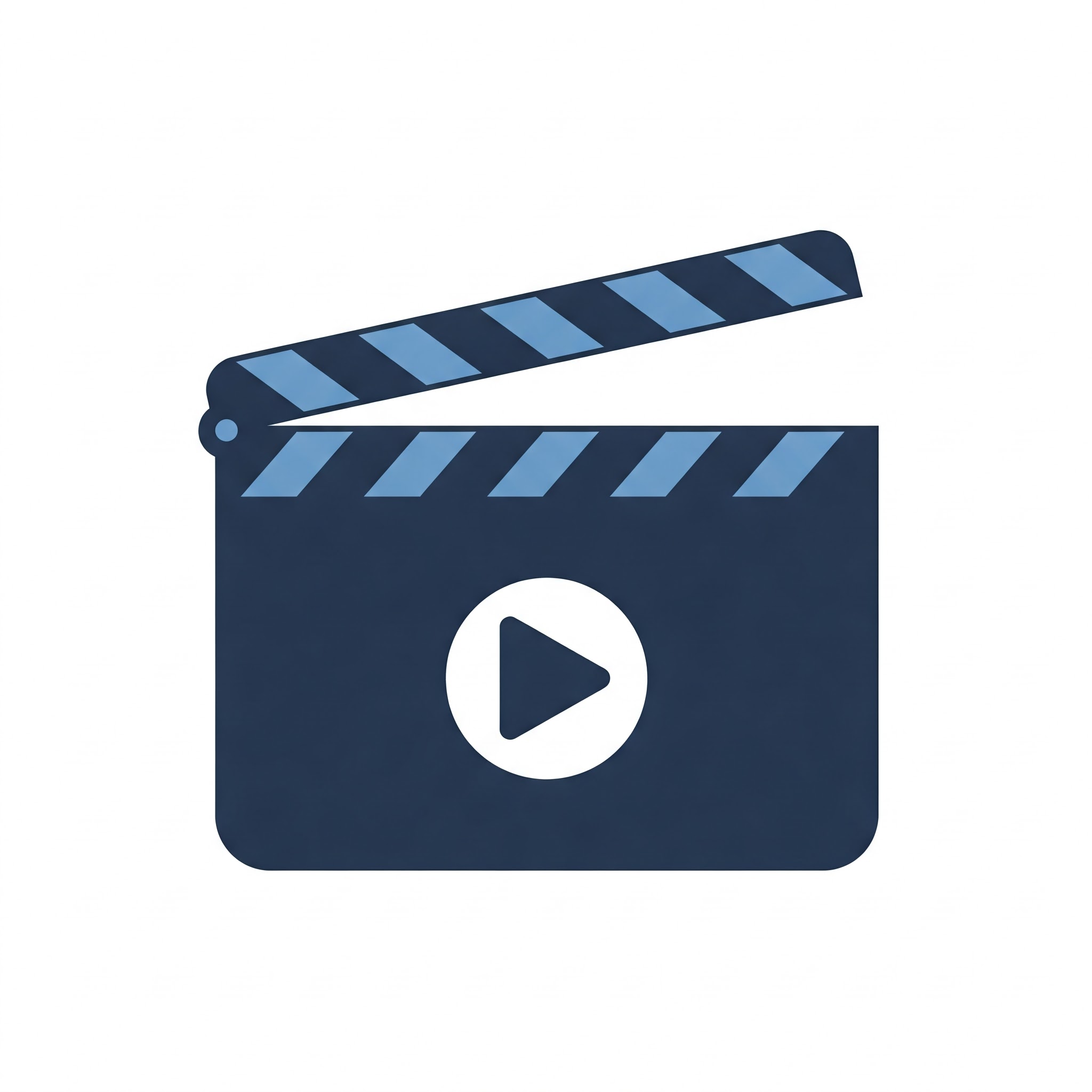 Click here to watch:
Module 4 Video 3: Generative AI for personalising learning
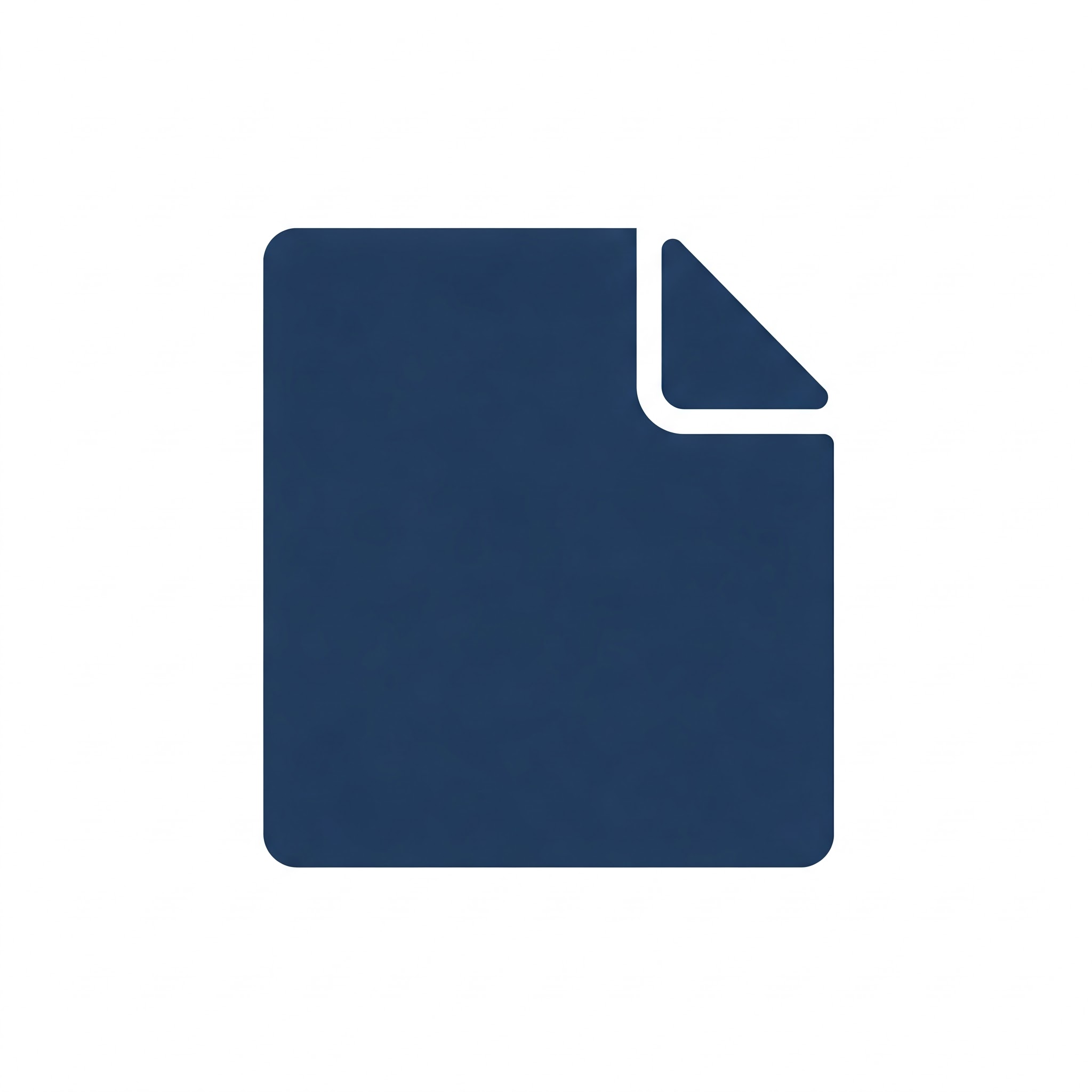 Click here to read the transcript of:
Module 4 Video 3: Generative AI for personalising learning
Module 4: Use cases of Generative AI in education
21
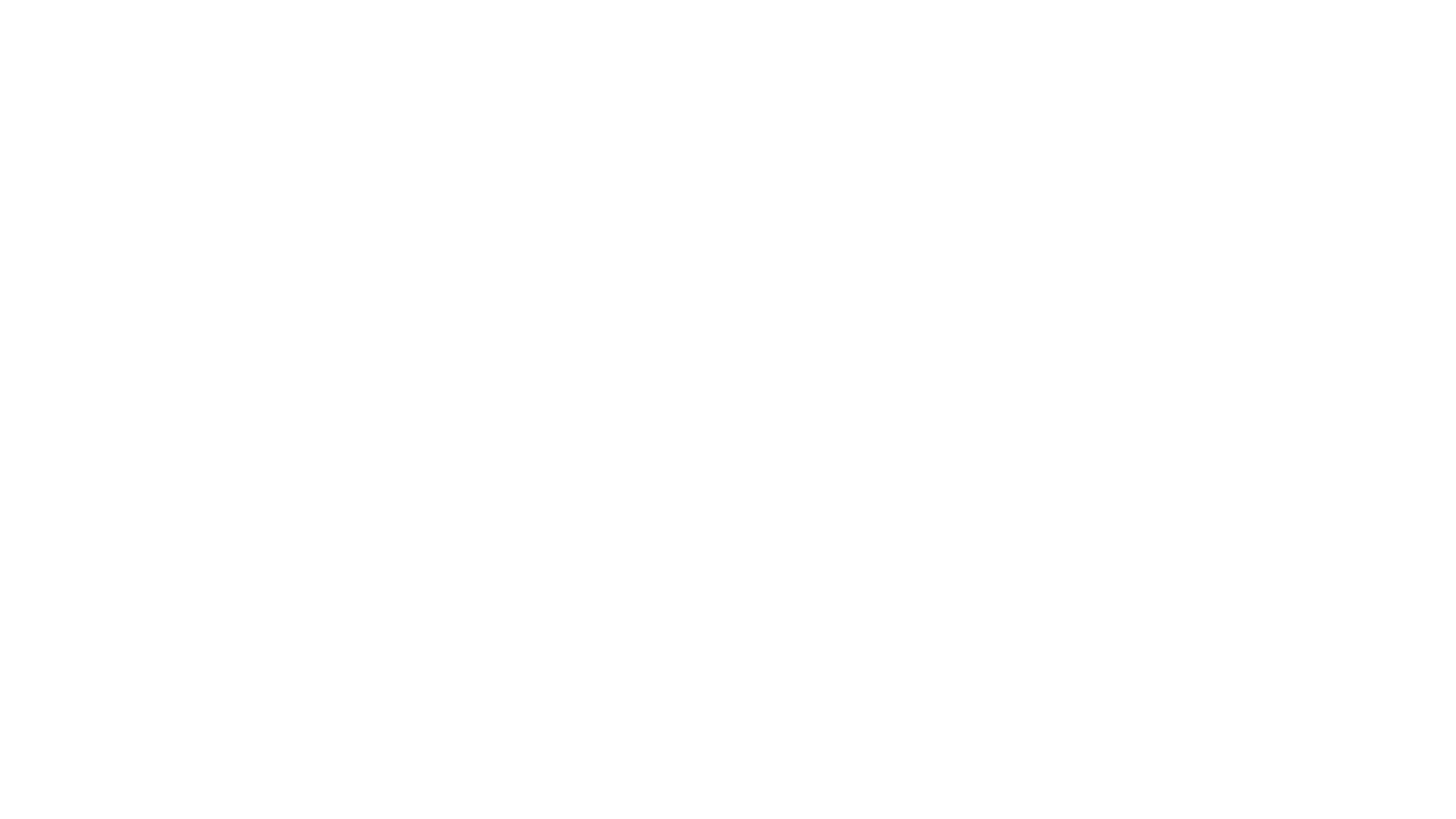 How can AI tools support with personalised learning?
Breaking down tasks / chunking
Summarising
Exemplars 
Scaffolds, such as writing frames, knowledge organisers, sentence starters
Translation – live or prepared
Differentiation through reading age 
Dual coding through visual and audio materials
Audio to text recording and summarising
Audio descriptions of images
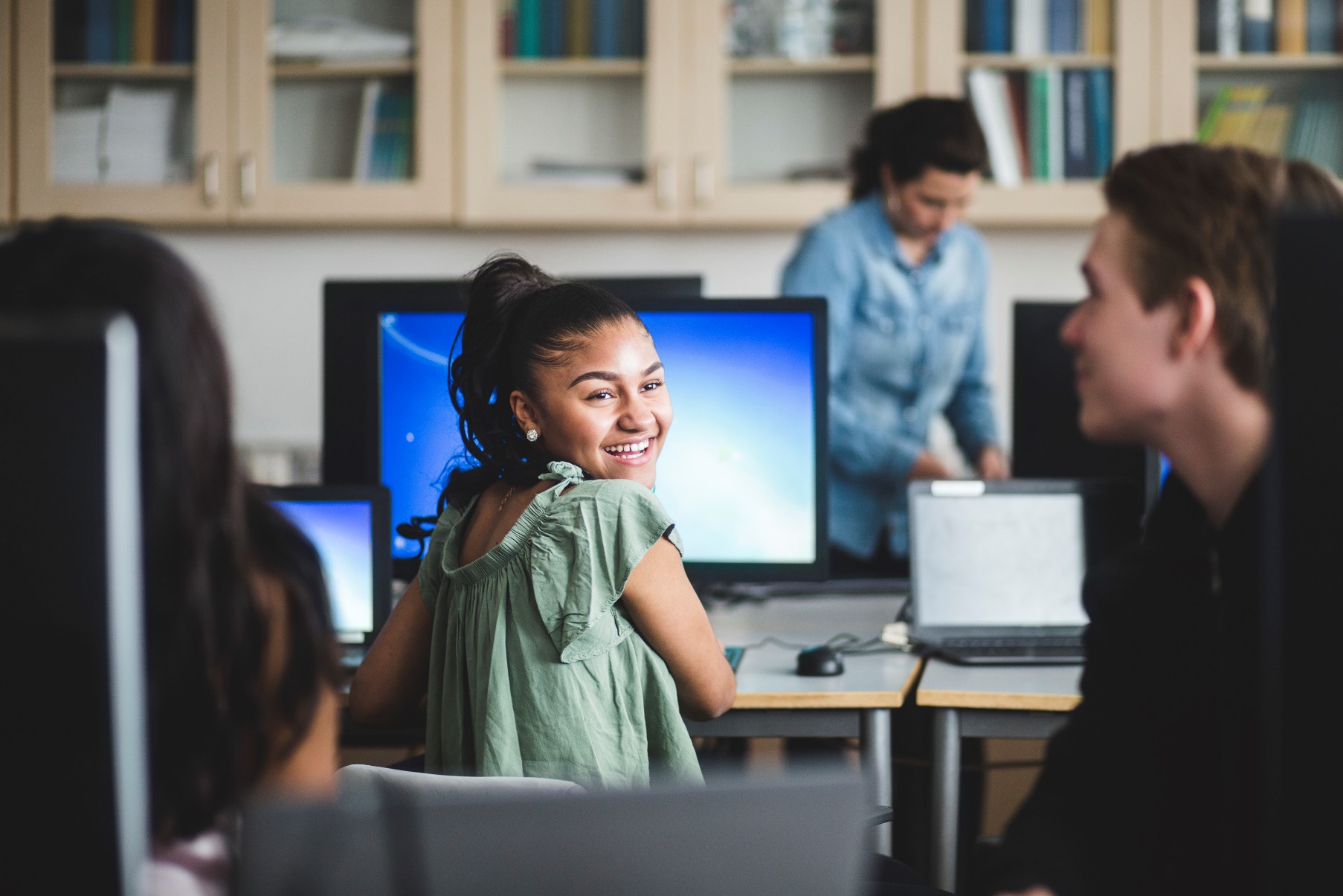 Module 4: Use cases of Generative AI in education
22
[Speaker Notes: The following slides set out some examples of prompts and outcomes from a variety of AI tools.
There are a number to choose from and you might choose to only show a selection of them.]
Examples of personlised learning
On the following slides you will find examples of AI use to personalise learning based on examples that teachers and lecturers have shared with us. As you explore these, consider the following questions:

Would this be useful to me or my pupils/students in my setting?
How would I need to contextualise this example for my setting?
How does this example align with my setting’s teaching and learning policy?
How would I ensure that I’m protecting data and intellectual property?
Will this tool be safe in my setting? Have I considered the potential emotional impact if the tool is to be used by students or the risks associated with misinformation? 
How would I check the output for accuracy and bias?
How could I adapt the output for use in my setting?
Module 4: Use cases of Generative AI in education
23
🚂 Train-Themed Fractions Quiz for 10-Year-Olds 🚂
Instructions: Read each question carefully and choose the correct answer. Have fun on this fraction-filled train journey! 🚆
Creating context to 
a resource
1️⃣ Ticket Trouble 🎟️
A train has 8 carriages, and 4 of them are first-class. What fraction of the train is first-class? A) 4/8 B) 2/8 C) 1/2 D) 3/4
2️⃣ Train Seats 🪑
On a train, there are 12 seats in a row. If 6 seats are window seats, what fraction of the row has window seats? A) 1/3 B) 1/2 C) 6/12 D) 2/3
3️⃣ Chugging Along 🛤️
A train is traveling 60 miles, but it has only completed 1/4 of the journey. How many miles has it traveled so far? A) 15 miles B) 20 miles C) 30 miles D) 45 miles
4️⃣ Snack Cart 🍪
The snack cart has 20 sandwiches. If 5 sandwiches are vegetarian, what fraction of the sandwiches are vegetarian? A) 1/2 B) 1/4 C) 1/5 D) 2/5
5️⃣ Train Track Repairs 🔧
A railway worker needs to repair 18 miles of track. If they have repaired 2/3 of it, how many miles have they fixed? A) 6 miles B) 9 miles C) 12 miles D) 15 miles
6️⃣ Express vs. Local 🚆
An express train takes 3/4 of an hour to get to its next stop, while a local train takes 1/2 an hour. Which train takes less time? A) Express Train B) Local Train C) They take the same time D) It depends on the weather
Prompt: create a short quiz that tests the understanding of a 10 year old on basic fractions but make all of the questions about trains.
In this example shared with us, an autistic student has been given their resource in a theme that makes them comfortable. This particular pupil loves trains. Whether this is something you should do is depends on the individual and you should take advice from professionals.
Module 4: Use cases of Generative AI in education
24
[Speaker Notes: In this example an autistic student has been given their resource in a theme that makes them comfortable. This particular pupil loves trains. Creating resources themed to interests can be very effective and is easy to do using generative AI tools.]
Audio outputs and podcasts
A Level Sociology text:
Functionalism is a sociological perspective that views society as a complex system where different parts work together to maintain stability and social order. It emphasises the idea that institutions such as family, education, religion, and government serve essential functions that contribute to the smooth running of society.

This theory, associated with sociologists like Émile Durkheim, Talcott Parsons, and Robert Merton, compares society to a human body, where each organ (institution) plays a crucial role in keeping the system functioning. Durkheim argued that social cohesion is achieved through shared norms and values, which help integrate individuals into society. He believed that institutions reinforce this through socialisation and collective consciousness.

Talcott Parsons expanded on this by identifying four key needs of society:
Adaptation – The economy provides resources for survival.
Goal attainment – The government establishes societal aims and policies.
Integration – Institutions like education and law maintain harmony.
Latency – Family and culture sustain long-term social stability.

Robert Merton refined functionalism by distinguishing between manifest functions (intended outcomes, e.g. education teaching skills) and latent functions (unintended consequences, e.g. school reinforcing social hierarchies). Although functionalism highlights the importance of stability, critics argue it overlooks conflict and inequality, particularly issues of power and oppression. Nevertheless, it remains a foundational sociological theory that explains how societal structures contribute to overall cohesion and continuity.
Prompt: Create a podcast to help students understand this content, be clear and consolidate knowledge as you go through, summarising key points.
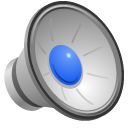 When inserting text into an AI tool that was written by someone else you must be confident that you are not infringing intellectual property laws. Ensure you select a tool that doesn’t train off the material that you upload.
Module 4: Use cases of Generative AI in education
25
[Speaker Notes: For more complex topics and older students certain AI tools can create podcasts from text provided to it. Providing students with content in this way could have potential impact for engagement as well as accessibility for certain learning needs. 

When considering tools like this, make sure that you are confident the tool does not train on the inputted data as this could lead to a breach of copyright legislation. 

A transcription of the audio in this slide can be found here: 

Hey everyone, welcome back. Ready for another deep dive? Today we're tackling a pretty fundamental concept in sociology. One that aims to explain how societies tick functionalism. Yep. We're going deep on this one. Functionalism. Yeah. It's uh Well, it's a way of looking at society as this kind of complex system, right? Like a machine almost with all these interconnected parts working together. Exactly. It's all about seeing how different parts of society, you know, like institutions, groups, individuals, all of that contribute to the overall functioning of the whole shebang. And who better to break down this shebang for us than you? You literally wrote the textbook on this. No pressure or anything. Well, textbook might be a bit of an overstatement, but yeah, I've spent a good chunk of time wrapped up in this stuff. And one of the earliest thinkers who really dove into this was Emil Durkheim. Durkheim, right? He was all about how shared values and norms are like the glue that hold society together. Exactly. He argued that these shared understandings, you know, like our beliefs, values, the rules we all kind of agree to play by, they help create social solidarity, make people feel connected, like they're part of something bigger. Okay, that makes sense. So, it's like we're all on the same team striving for the same goals in a way. Yeah. But, you know, it's not just about shared values. Societies also have some pretty practical needs they've got to meet if they want to, you know, survive and thrive, right? Like food, shelter, those kinds of things. Keeping the lights on literally and figuratively. Exactly. And that's where Talcott Parsons comes in. He built upon Durkheim's ideas and identified four basic needs. He called them functional prerequisites. Oo, functional prerequisites. Sounds fancy. Break those down for me. What are we talking about here? Well, think of them as the essential ingredients, right? The things every society needs to have in place to function effectively. The first one is adaptation. Adaptation. Okay, so like adapting to the environment, to changes in technology, resources, that kind of thing. You got it. It's all about how societies adjust to meet those basic needs you know like food, shelter, all the essentials and this is where things like the economy and you know our political systems come into play. So like businesses adapting to new technologies or governments implementing policies to address climate change those would be examples of adaptation. Perfect examples. Now the second prerequisite is goal attainment and this is all about setting goals and you know figuring out how to achieve them. So like a society setting a goal to reduce poverty or to improve education something like that. Precisely. And this is where you know leadership comes in. Governments, political parties, they all play a role in defining those societal goals and then mobilizing resources to try and achieve them. Right? So you need a clear vision for where you're headed as a society. Got it. What's the third need? Integration. This one's all about making sure that all the different parts of society are working together, you know, smoothly and harmoniously. Okay. So like a well oiled machine, all the gears meshing together. Exactly. And this is where things like the legal system, education, even media, they all play a crucial role in maintaining social order and cohesion. You know, making sure everyone's on the same page, right? Because without some level of integration, you just have chaos, right? Everyone doing their own thing with no sense of shared purpose. Yeah. Exactly. Now, the fourth and final prerequisite is what Parson's called latency. Latency. That one sounds a bit more uh abstract. It is a little bit. Think of it as the uh the background processes that help maintain stability and transmit those shared values, you know, from one generation to the next. Okay. So, like families passing down traditions, cultural institutions, reinforcing those norms and values, that kind of thing. Right on. It's all about keeping those core values alive, you know, making sure they don't fade away. And this is where things like family, education, religion, they all play a big part. So, we've got adaptation, goal attainment, integration, and latency. Those are the four pillars of a functional society according to Parsons. You got it. Those are the biggies. But, you know, it's not always quite as neat and tidy as it sounds. And one guy who really delved into this was Robert Merton. He pointed out that institutions can have unintended consequences. Things he called latent functions. Latent functions. Okay. Give me an example. How can something have an unintended consequence? Well, take education for instance. Yeah. The manifest function, the obvious intended one, right? Is to, you know, teach kids, give them knowledge and skills, might prepare them for the workforce, for life in general. Exactly. But then you've got these latent functions, these unintended side effects like schools also end up sorting kids into different social groups, you know. Oh, right. Yeah. Like the whole jocks and nerds thing. That's not the school's intended purpose, but it happens anyway. Exactly. And those social divisions, they can have a huge impact on kids lives, you know, even beyond their school years. So those are latent functions, the unintended but often very real consequences of social institute. That's super interesting. It's like there's this whole other layer of effects happening beneath the surface. It makes you wonder how many other things have these kind of hidden impacts, right? And that's what makes studying society so fascinating. You start peeling back the layers and realize it's way more complex than it might seem at first glance. Totally. But hold on. You're making functionalism sound pretty airtight, but I know it's had its fair share of critics. Oh, absolutely. It's not without its flaws. One of the biggest criticisms is that it tends to focus a bit too much on stability, you know, like everything working together in perfect harmony. And that's not always the reality, is it? Conflict and inequality are pretty major parts of the social world, too. Exactly. Critics argue that functionalism kind of downplays those issues that it doesn't fully account for the power struggles and social injustices that exist in well, pretty much every society. So, it's a useful framework, but it's important to remember it's not a perfect or complete picture. Right. Precisely. It's a tool for understanding, you know, but like any tool, it has its limitations. You got to use it wisely and, you know, consider other perspectives, too, right? Because the social world is messy, complex, no single theory can capture it all. Totally agree. Well, this has been super insightful. I feel like I've gotten a much better grasp of functionalism and how it tries to make sense of well, society as a whole. Glad to hear it. It's a fascinating lens to view the world through, even with its limitations. Totally. And before we go, I want to leave everyone with a little something to ponder. As you go about your day, try to pay attention to the institutions you encounter. Think about their roles in society. Ask yourself what are their intended consequences and what might be some of those unintended ones. It's a great way to start seeing the world through a more so sociological lens, you know, and who knows, maybe you'll even spot some latent functions in action. Yeah. Give it a try. It's like a little scavenger hunt for the social world. Exactly. All right. That's summarizing all the time we have for today. Thanks for joining us for another deep dive. We'll catch you next time.]
Module 4 Video 4: Generative AI to support workload and administrative tasks
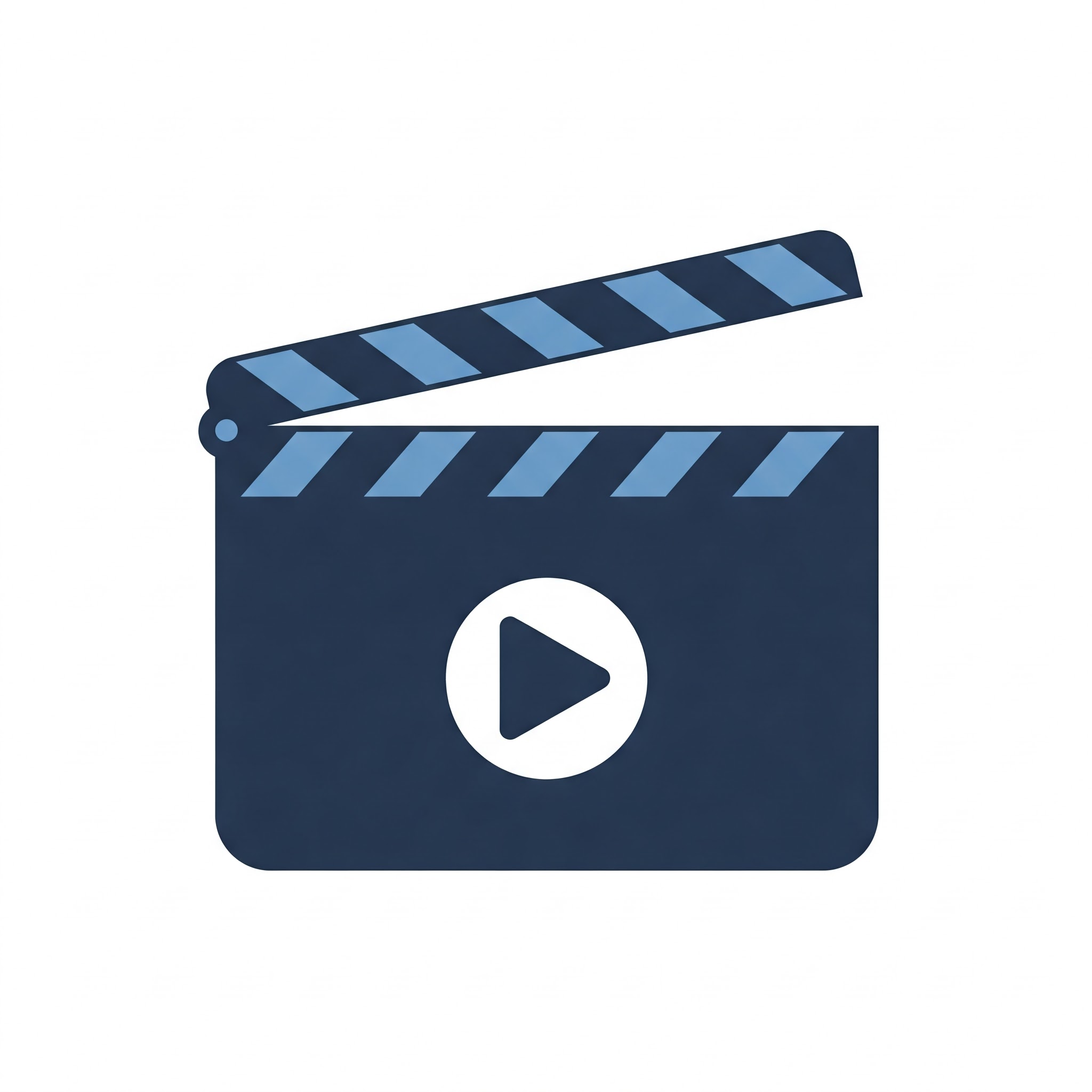 Click here to watch:
Module 4 Video 4: Generative AI to support workload and administrative tasks
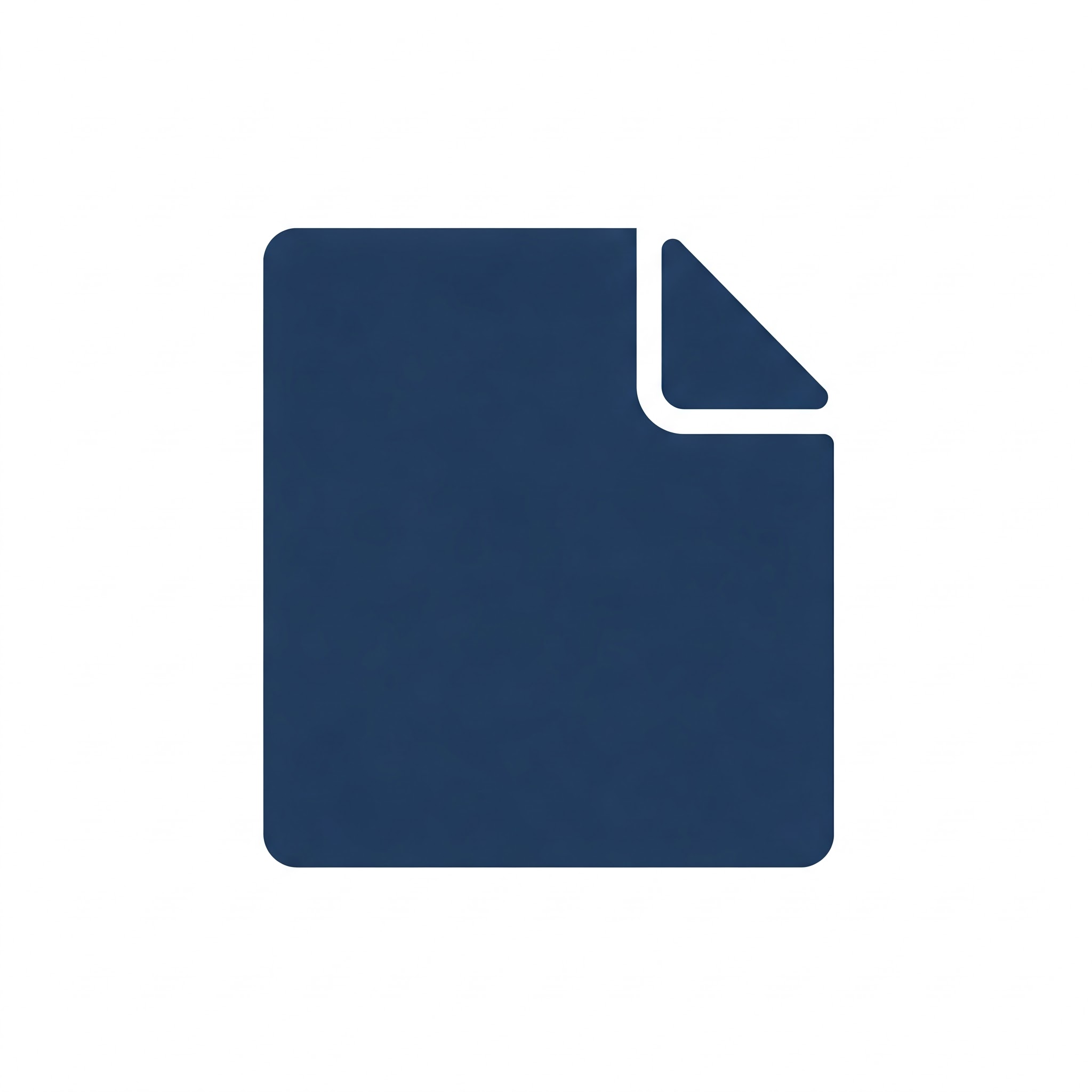 Click here to read the transcript of:
Module 4 Video 4: Generative AI to support workload and administrative tasks
Module 4: Use cases of Generative AI in education
26
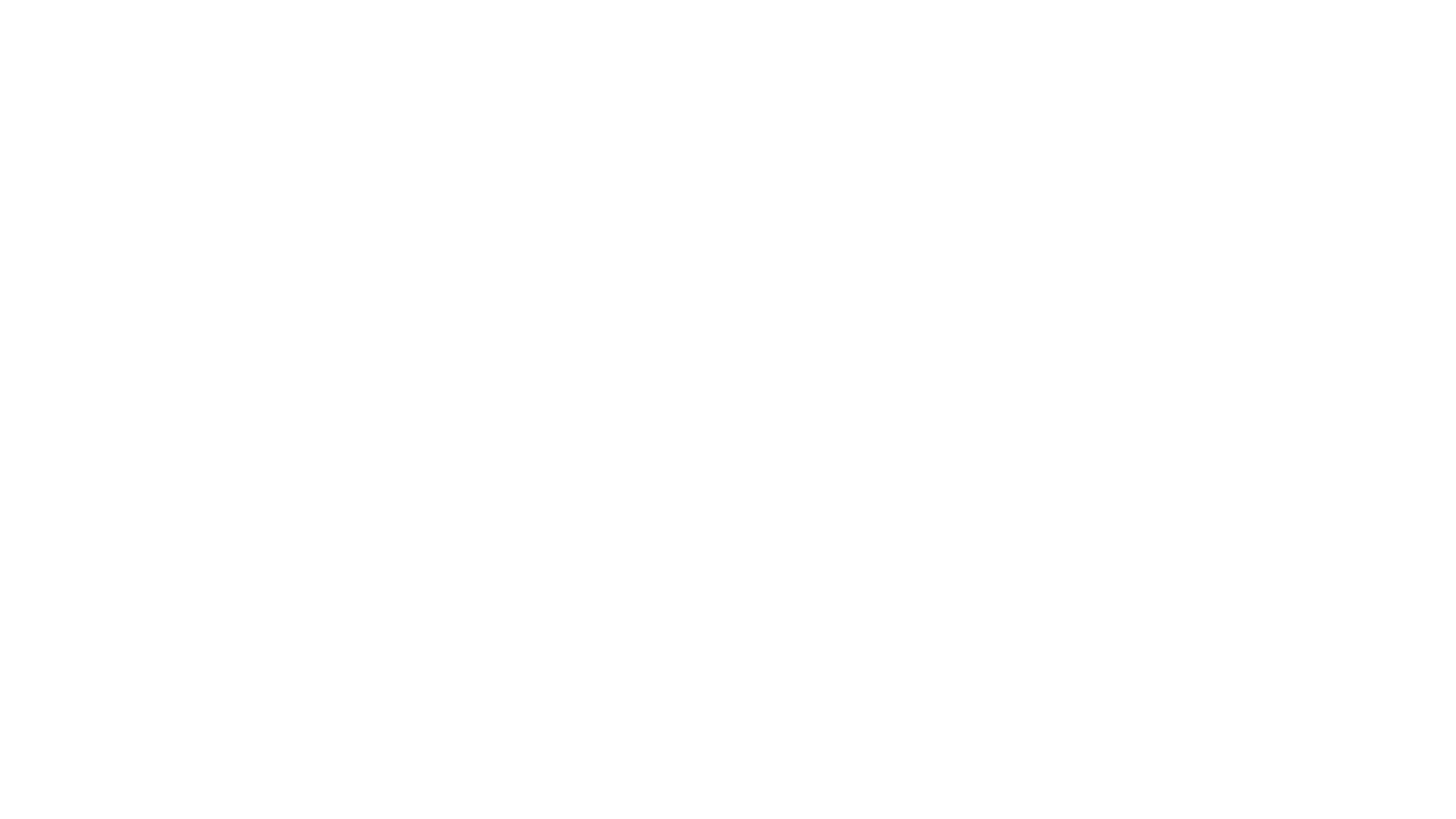 How can generative AI tools support with administrative processes?
Composing emails and letters
Policy writing
Data analysis and modelling
Long-term planning
Timetabling
Planning trips
To support the continued professional development (CPD) of school and college staff
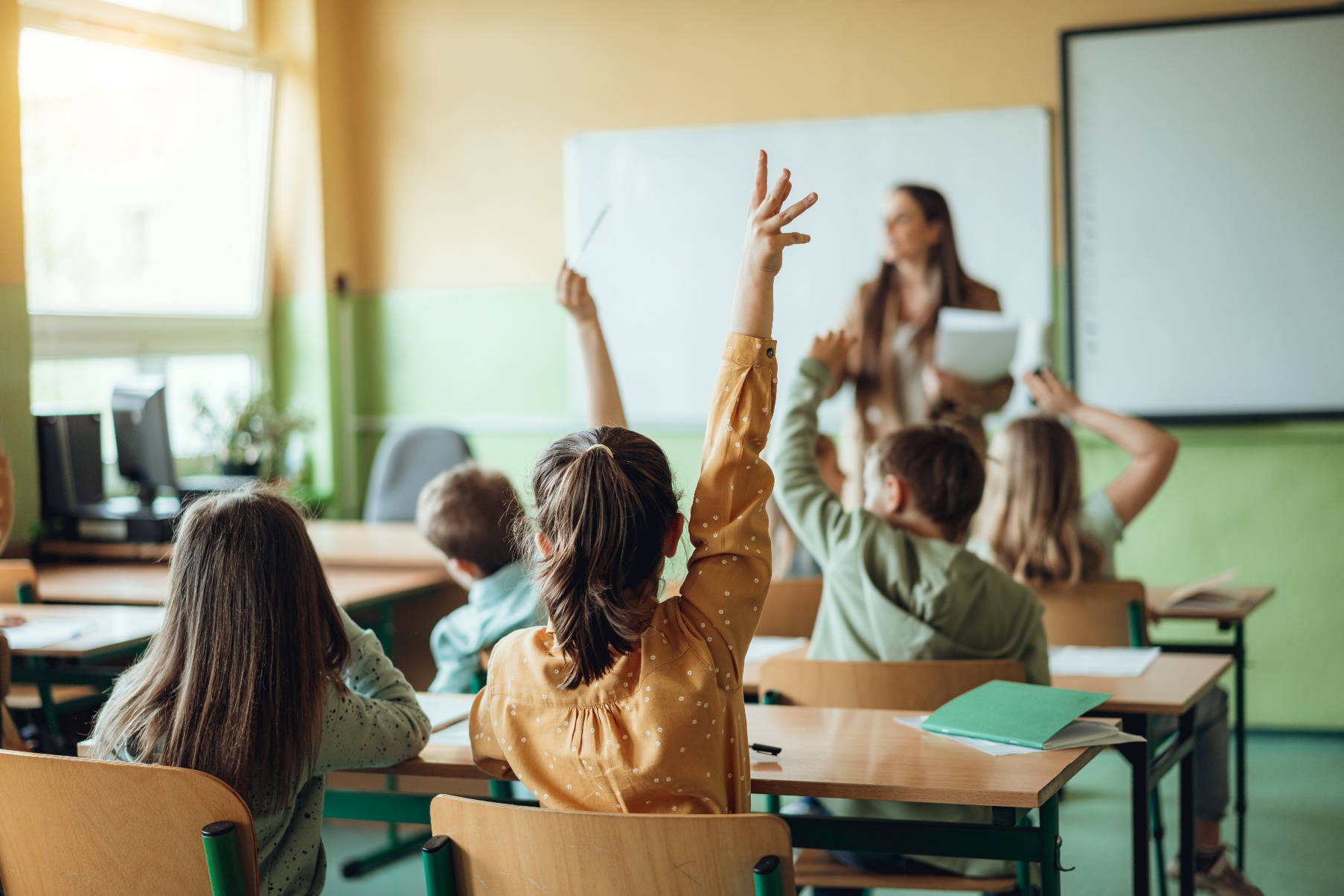 Module 4: Use cases of Generative AI in education
27
[Speaker Notes: The following slides set out some examples of prompts and outcomes from a variety of AI tools.
There are a number to choose from and you might choose to only show a selection of them.]
Examples of administrative and operational tasks
On the following slides you will find examples of AI use for administrative and operational tasks based on examples that teachers have shared with us. As you explore these, consider the following questions:

Would this be useful to me or my pupils/students in my setting?
How would I need to contextualise this example for my setting?
How does this example align with my setting’s teaching and learning policy?
How would I ensure that I’m protecting data and intellectual property?
How would I check the output for accuracy and bias?
How could I adapt the output for use in my setting?
Module 4: Use cases of Generative AI in education
28
Emails and letters home
Output
Riverside Primary School
Dear Parents/Carers,
Head Lice Notification
I hope this letter finds you well. I am writing to inform you that we have had reported cases of head lice in Year 6. While this is a common occurrence in schools, we want to ensure that it is managed effectively to minimise further spread.
We kindly ask all parents to check their child’s hair as soon as possible and to continue doing so regularly. If you find any live lice or eggs, please treat them immediately using an appropriate method, such as wet combing with conditioner and a fine-toothed nit comb, or using an over-the-counter treatment from a pharmacy.
To help prevent reinfestation:
Tie long hair back.
Remind children not to share hair brushes, hats, or pillows.
Continue checking hair at least once a week as part of your routine.
Children do not need to stay off school if they have head lice, but we do ask that treatment is started promptly. If you need any advice on treatment, the NHS website provides reliable information, or you can speak to a pharmacist.
Thank you for your cooperation in keeping our school community healthy. If you have any questions, please feel free to contact the school office.
Yours sincerely,
Mrs Smith
Uploaded letter
Riverside Primary School
Dear Parents/Carers,
Nut-Free School Reminder
I hope this letter finds you well. I am writing to remind all parents that Riverside Primary School is a nut-free school. This is to ensure the safety of pupils with severe nut allergies, for whom even the smallest trace of nuts can cause a serious allergic reaction.
To help us keep all children safe, we kindly ask that no nuts or nut-containing products are brought into school. This includes:
Peanut butter or Nutella sandwiches
Cereal bars containing nuts
Snack packs of nuts
Cakes or biscuits containing nuts
Any other products with nuts listed as an ingredient
Please check labels carefully when preparing packed lunches or snacks. While we appreciate this may require extra attention when shopping, it is essential for the wellbeing of children with allergies.
We thank you for your continued support in keeping our school a safe environment for all pupils. If you have any questions, please do not hesitate to contact the school office.
Yours sincerely,
Mrs Smith
Prompt:

I am going to upload a letter we sent last month about being a nut-free school, using the same tone and style can you inform year 6 parents we have a nit outbreak!
Module 4: Use cases of Generative AI in education
29
[Speaker Notes: In this example the generative AI tool has been provided with a letter that has already been used previously by the school. The prompt then asks the generative AI to use the same ‘style and tone’ to produce a similar letter on a different matter.

In all use cases where generative AI content is produced, it is the responsibility of the human involved in the process to check the content for accuracy and appropriateness and edit or iterate where necessary.]
Policy documents
When writing policy documents, staff can use AI tools to assist their process
Existing policies in the setting’s writing style
Human oversight to check content and make changes
Prompt describing the document parameters. For example, content, style, audience, length etc
Final policy document
Generative AI
Please note that “Any content produced requires critical judgement to check for appropriateness and accuracy. The quality and content of any final documents remains the responsibility of the professional who produced it and the organisation they belong to, regardless of the tools or resources used.” - DfE Generative AI in Education updated January 2025
National policy templates or best practice documents
30
Module 4: Use cases of Generative AI in education
[Speaker Notes: Using generative AI for policy writing or compiling official documents can be useful and can be approached by following this diagram. 

Please note that ‘whatever tools or resources are used to produce plans, policies or documents, the quality and content of the final document remains the professional responsibility of the person who produces it and the organisation they belong to.’ - DfE Nov ‘23]
Trips and excursions
Year 7 History Trip to Cirencester – Itinerary
Morning
Arrival and Corinium Museum (10:00 AM): Begin at the Corinium Museum, home to Roman artifacts from Corinium Dobunnorum. Book in advance for group access and check wheelchair accessibility.
Town walk and orientation (11:30 AM): A short walk through Cirencester to explore key historical landmarks, including the marketplace, Roman walls, and St. John Baptist Church exterior.
Lunch
Picnic in Abbey Grounds (12:30 PM): A spacious park with accessible paths, ideal for a group picnic. Check for any restrictions on large gatherings.
Afternoon
St. John Baptist Church Visit (1:30 PM): Known as the "Cathedral of the Cotswolds," this church offers rich historical insights. Contact in advance to arrange a visit and confirm wheelchair access.
Optional: Roman Amphitheatre (2:30 PM): If time and accessibility allow, visit the nearby amphitheatre remains. The terrain may be uneven, so check accessibility with English Heritage.
Departure
Coach pickup and return to school (3:30 PM): Aim to depart in the late afternoon.
Key considerations
Pre-book venues and confirm accessibility.
Check coach parking with the council.
Divide the group into smaller units for smooth movement.
Prepare activities like quizzes or scavenger hunts.
Have a weather contingency plan.
This itinerary ensures an educational and accessible day exploring Cirencester’s rich history.
Prompt:

Help me plan a trip with my year 7 history class to Cirencester for the day. One of my pupils uses a wheelchair.
As with all generative AI outputs the response will need to be fact checked and critically evaluated before use, often with edits and iterations.
Module 4: Use cases of Generative AI in education
31
[Speaker Notes: For scheduling ideas, trips and planning generative AI can be a very useful tool.  As with all generative AI outputs the response will need to be fact checked and critically evaluated before use, often with edits and iterations.]
The FACTS framework
The FACTS framework offers a structured approach to prompting in education by emphasising clarity, accuracy and contextual relevance. It effectively addresses key concerns such as bias and factual integrity while encouraging iterative improvement. However, its success depends on consistent application and user awareness of AI limitations and potential biases.

The next few slides explore the FACTS framework and could be usefully adopted as a reminder of the stages of working with generative AI.
Module 4: Use cases of Generative AI in education
32
FACTS Framework
F
Focus Prompts: ensure prompts are clear, concise, and purposeful
A
Analyse Outputs: check for hallucinations, errors in facts and bias
C
Check for Bias: identify any bias in the output
T
Tailor Suitability: ensure the content is suitable for the context and requirements
S
Strengthen Prompts: refine instructions for better results in future iterations
Module 4: Use cases of Generative AI in education
33
[Speaker Notes: The FACTS framework offers a structured approach to prompting in education by emphasising clarity, accuracy, and contextual relevance. It effectively addresses key concerns such as bias and factual integrity while encouraging iterative improvement. However, its success depends on consistent application and user awareness of AI limitations and potential biases.]
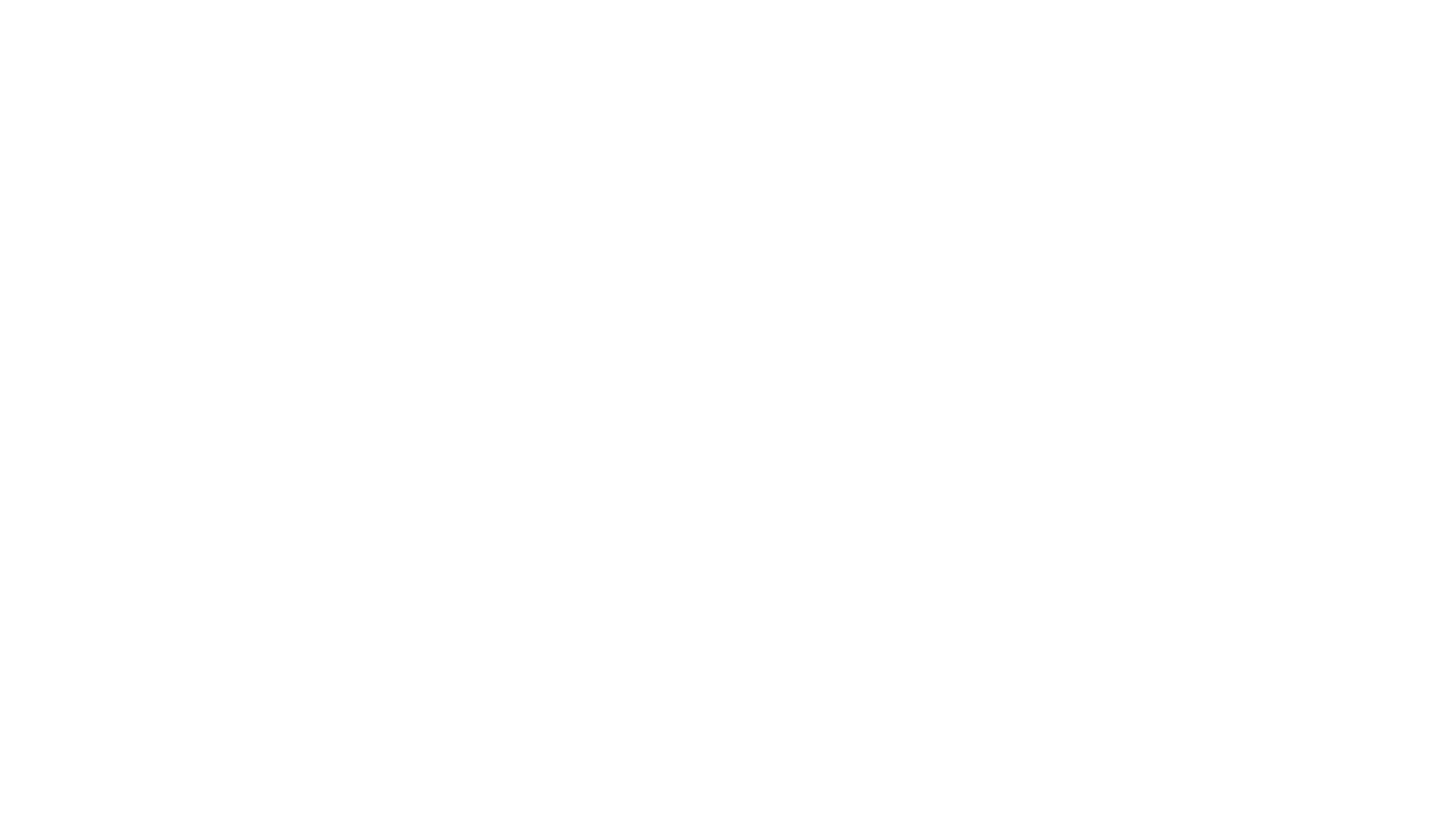 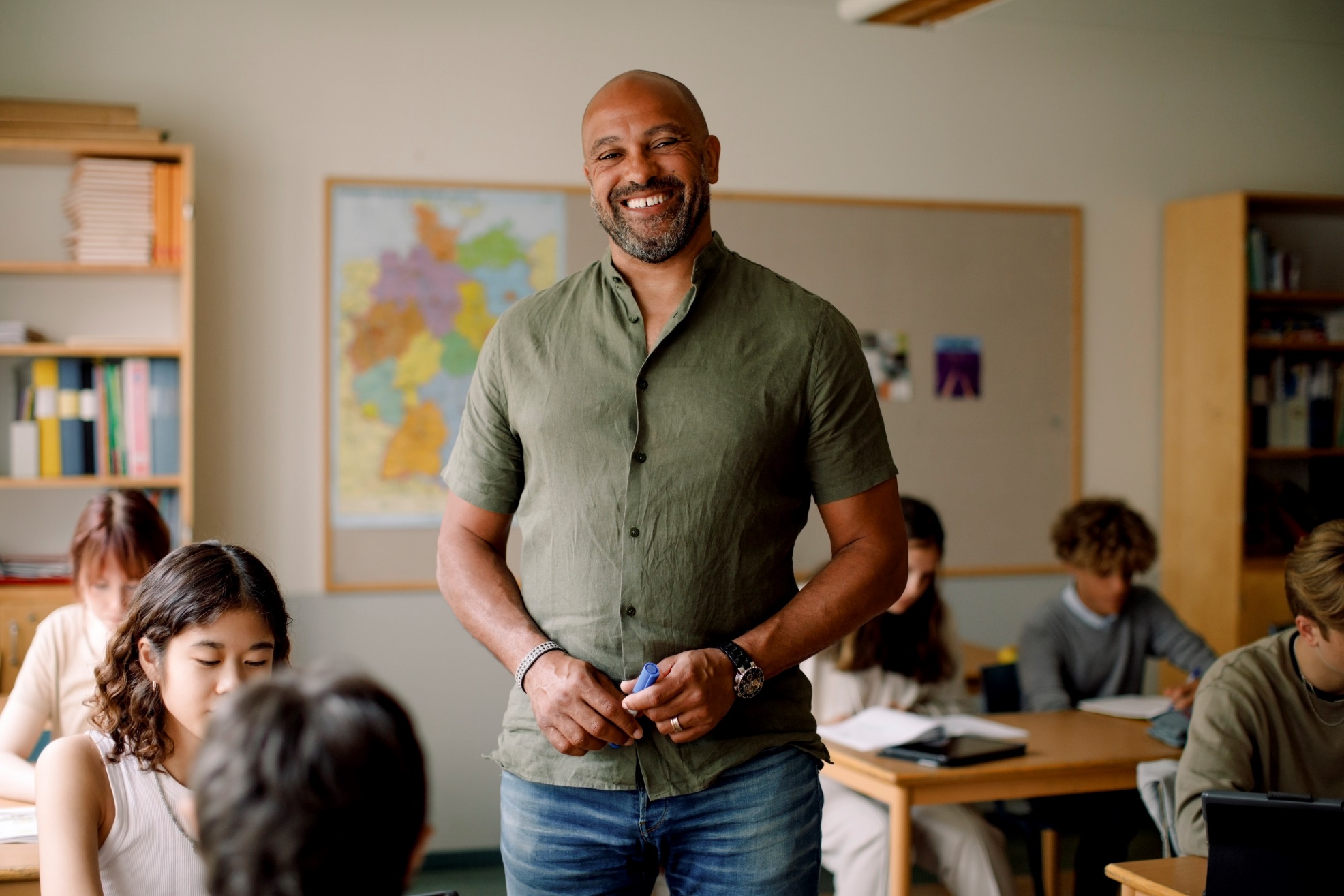 FACTS Framework - F
Any resource created for teaching and learning must be guided first and foremost by sound pedagogical principles and clear learning goals
F – Focus Prompts
ExplanationPrompts should be clear, concise and purposeful to ensure AI-generated responses are relevant and useful. Ambiguous or overly broad prompts can lead to vague or incorrect outputs. Consider the context of the prompt and the user of the output.
Example (geography)Instead of asking, "Tell me about climate change"a focused prompt would be:"Explain three human activities that contribute to climate change and their impact on the environment, suitable for a Year 9 geography lesson."
F
34
Module 4: Use cases of Generative AI in education
FACTS Framework – A, C
C – Check for Bias
ExplanationAI-generated content can reflect biases present in its training data. Educators should assess responses for cultural, gender, or socio-political biases to ensure balanced and inclusive learning materials.
Example (design and technology)When generating a prompt about influential inventors, check whether the output includes a diverse range of figures across different genders and cultures, rather than focusing solely on Western figures.
A – Analyse Outputs
ExplanationAfter receiving an AI-generated response, it’s crucial to critically evaluate the output for factual accuracy, logical consistency, and potential errors. This helps to avoid misinformation in educational content.
Example (history) If AI provides a response on World War II causes, the teacher should verify key facts (such as dates, events, causes) with credible sources before using them in a history lesson.
A
C
Module 4: Use cases of Generative AI in education
35
FACTS Framework T, S
T – Tailor Suitability
ExplanationAI outputs should align with the specific educational context, such as student age, subject requirements, or curriculum standards, ensuring content is appropriate and accessible.
Example (science)If AI generates a complex explanation of photosynthesis, the content should be simplified and aligned with the comprehension level of a Year 7 science class.
S – Strengthen Prompts
ExplanationBased on previous responses, prompts should be refined and iterated to enhance quality and precision, ensuring better results in future interactions.
Example (maths)If an AI-generated explanation on fractions lacks clarity, a refined prompt could be: "Explain fractions using step-by-step examples and simple language for Year 6 students." This adjustment provides clearer guidance for the generative AI tool.
T
S
Module 4: Use cases of Generative AI in education
Module 4: Use cases of Generative AI in education
36
Planning for AI use
On the following slides you will find templates to help you to plan how you might use AI to support your practice if your setting has decided to start using AI. Always remember to ensure that AI use aligns with your setting’s guidance, DfE product safety expectations, follows good data practices and only use tools approved for use in your setting.
Module 4: Use cases of Generative AI in education
37
Planning for AI use - something I will try this week…
Module 4: Use cases of Generative AI in education
38
Reflections and next steps
Use these questions to support you as you continue to explore and discover what works best for you and your pupils and students.
A: Identify your teaching needs Consider the following questions to determine how AI might support your teaching:
What tasks in your daily teaching take the most time?
Are there areas where you struggle to find or create resources?

How could AI help make learning more accessible for your students?
C: Reflect on your experienceAfter using the tools, reflect on the following:
What did you find helpful about the AI tool(s)?

Were there any challenges or limitations?

How might you use AI in your regular teaching practice?

Are there ethical or bias considerations to keep in mind?
B: Go to the next slide/page to plan your AI use
D: Next stepsBased on your experience, consider:
How will you continue exploring AI tools in your teaching?
What further training or support might you need?
Could AI help you save time or enhance student engagement?
FACTS framework for AI promptingWhen using AI, keep the following framework in mind:
Focus Prompts: be clear and specific.
Analyse Outputs: check for factual accuracy.
Check for Bias: identify potential biases.
Tailor Suitability: ensure content fits the audience.
Strengthen Prompts: refine for better results.
Module 4: Use cases of Generative AI in education
39
[Speaker Notes: The next two slides can be shared digitally with the group or printed out.

Teachers should use the prompt questions to aid them in the planning of their AI use.]
B. Planning your AI use
Use this grid as a guide to continue exploring and discovering what works best for you and your pupils and students.
40
Module 4: Use cases of Generative AI in education
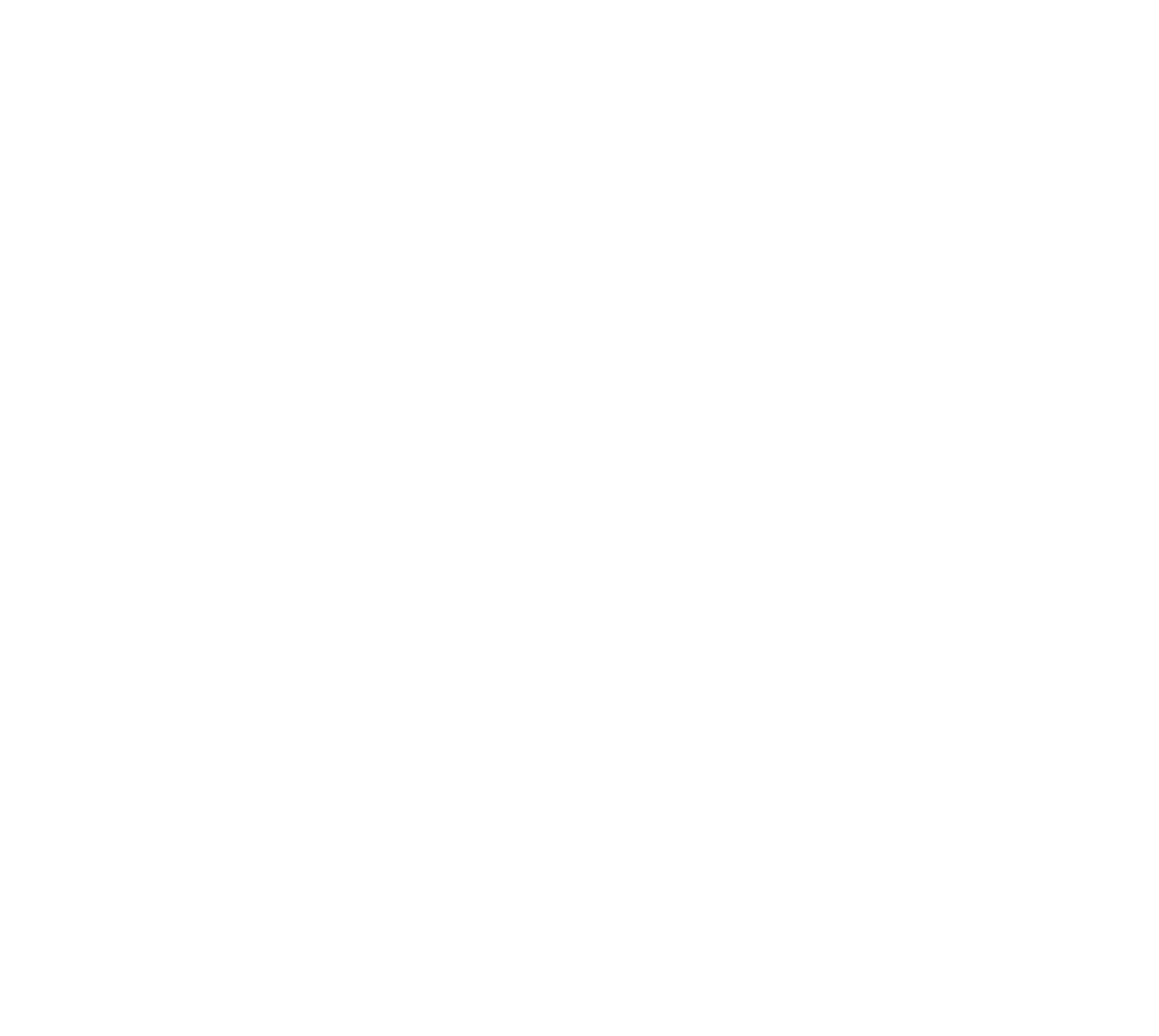 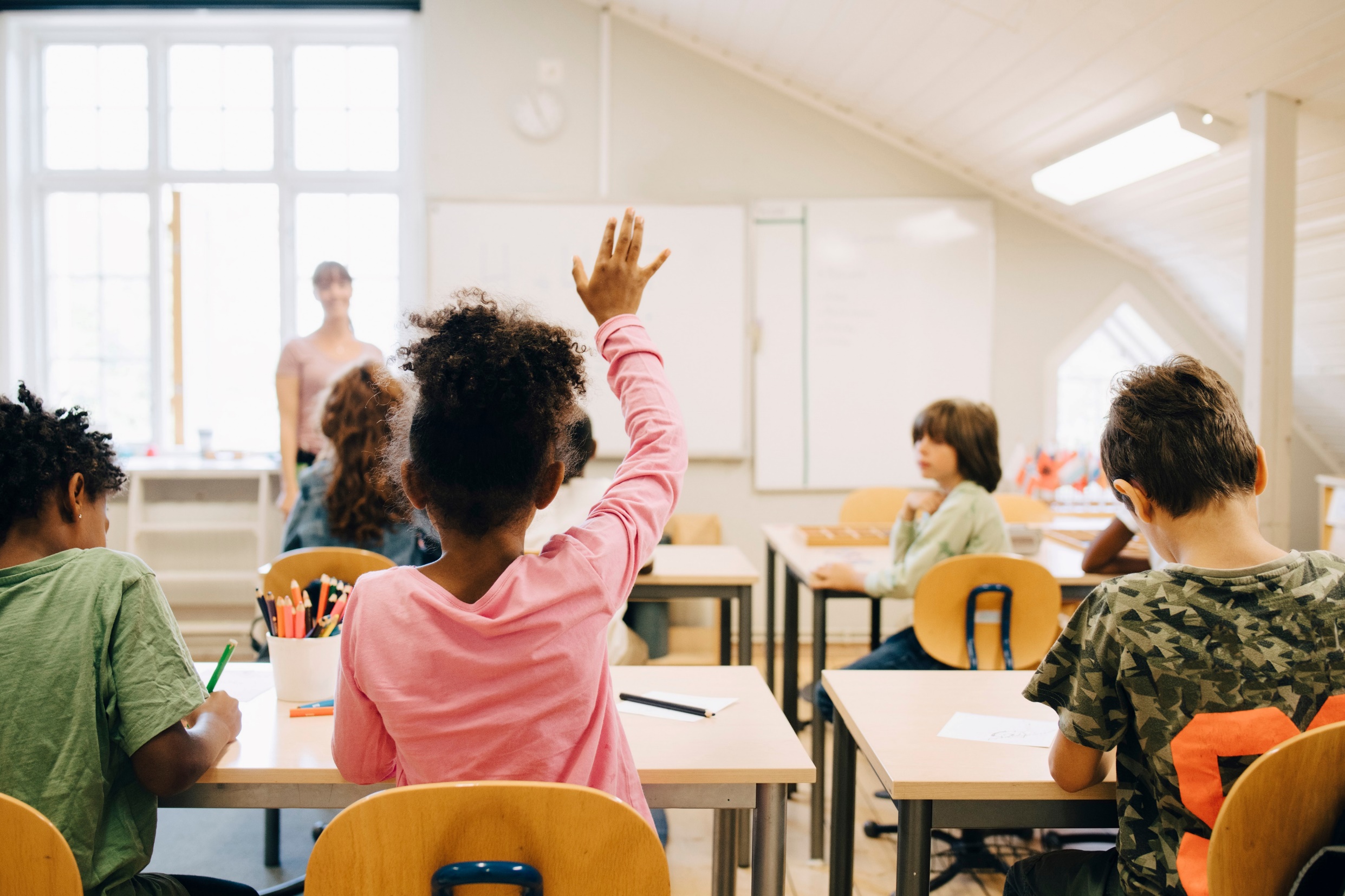 Objectives for the module - revisited
Take a moment to reflect on the objectives for this module and check if you have achieved them. By the end of this module you should:

Understand the opportunities generative AI presents to a wide range of use cases in education

Know how to select generative AI tools for specific purposes

Know how to prompt effectively

Know how to create an action plan for exploring AI use
Module 4: Use cases of Generative AI in education
41
[Speaker Notes: The introduction to the module with objective for participants.

These objectives will be explored through video content with participants having the opportunity to authorized consolidate knowledge through a range of activities supported by a series of multiple choice questions to check their understanding as we work through this module.]
Acknowledgements
Content developed by:
Trudi Barrow, AI in education expert and design educator
Christian Turton, EdTech Lead, Chiltern Learning Trust
Michelle Pauli, Author, Connected Learning Newsletter
James Searle, Teaching School Hub Director, Chiltern Learning Trust

Contributions from:
Matthew Wemyss, AI in Education author, Assistant School Director, Cambridge School of Bucharest
Aaron Norwood, Technology Lead, Ivel Valley Special School (Age 3–18)
Hannah Guanlao, Teaching and Learning Leader, ECT Mentor, Chiltern Academy
Caroline Shea, Head of Art, Chiltern Academy
Chris Loveday, Vice Principal, Barton Peveril Sixth Form
Matthew Clemence, Cloud Champion – Leo Academy Trust
Irina Kovacs, Art and English Teacher, Challney High School for Boys
Roger Williams, Assistant Headteacher, College Site, Ivel Valley Special School
Scott Hayden, Head of Teaching, Learning and Digital, Basingstoke College of Technology
Cheryl Shirley, Director of Digital Learning, Leo Academy Trust
Neelam Palmer, Director of Digital Learning and Education, AISL Harrow Schools in Asia
Miles Berry, Professor of Computing Education, University of Roehampton
Joseph Arday, Computer Science Teacher, Brentwood High School
Rapid evidence review by The Chartered College of Teaching
With thanks to members of the advisory board, test schools and respondents to the survey. 
The Chartered College of Teaching have created case studies (excerpts of which appear in these materials) and a special edition of Impact to accompany these materials.
Module 4: Use cases of Generative AI in education
42
Department for Education© Crown copyright 2025